Data backup and Disaster Recovery Expert
Acronis X QNAP
New-generation backup solution for enterprises to minimize downtime
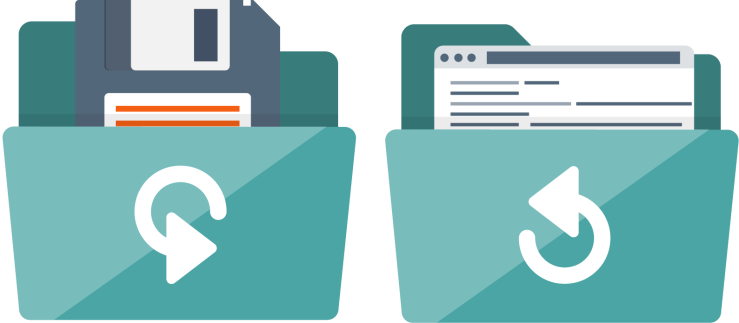 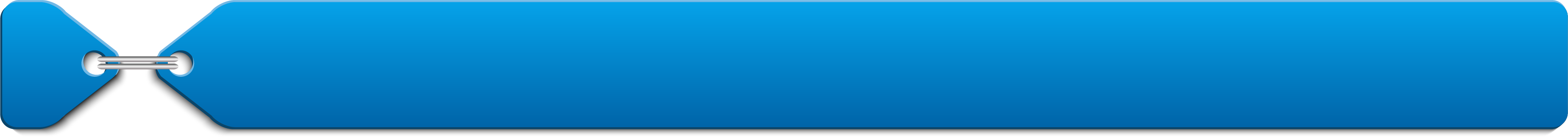 Acronis 使用者如何選擇備份架構
Insight into Acronis X QNAP NAS
Acronis with QNAP NAS supports your backup plan with high performance
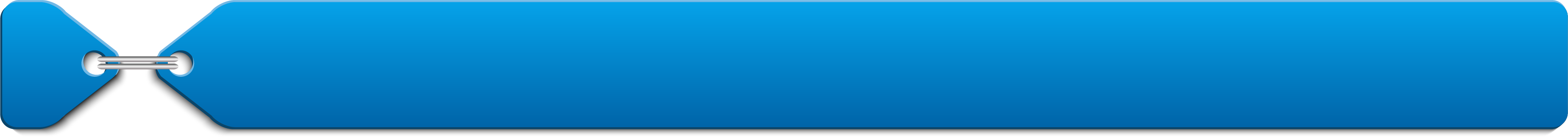 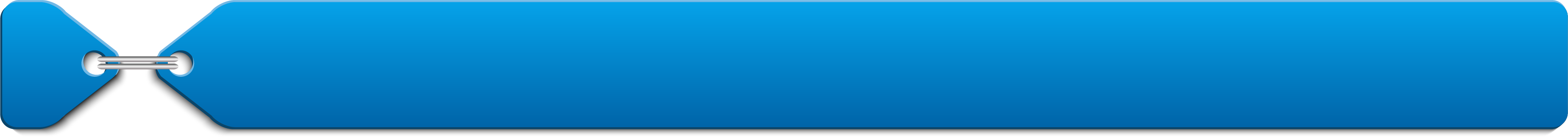 Acronis advanced features
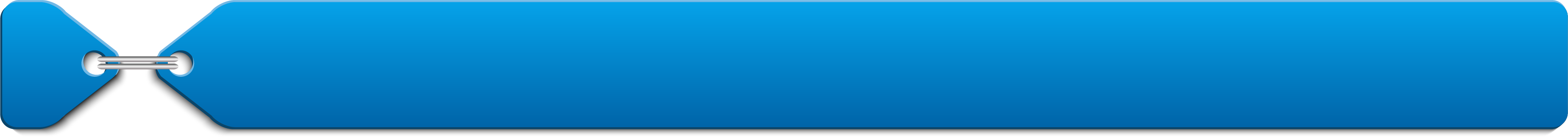 Live Demo - Highly efficient data backup and recovery
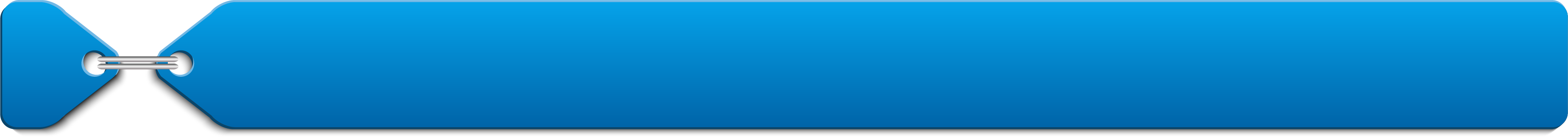 Acronis and QNAP keep your data safe
How to deploy Acronis backup solution
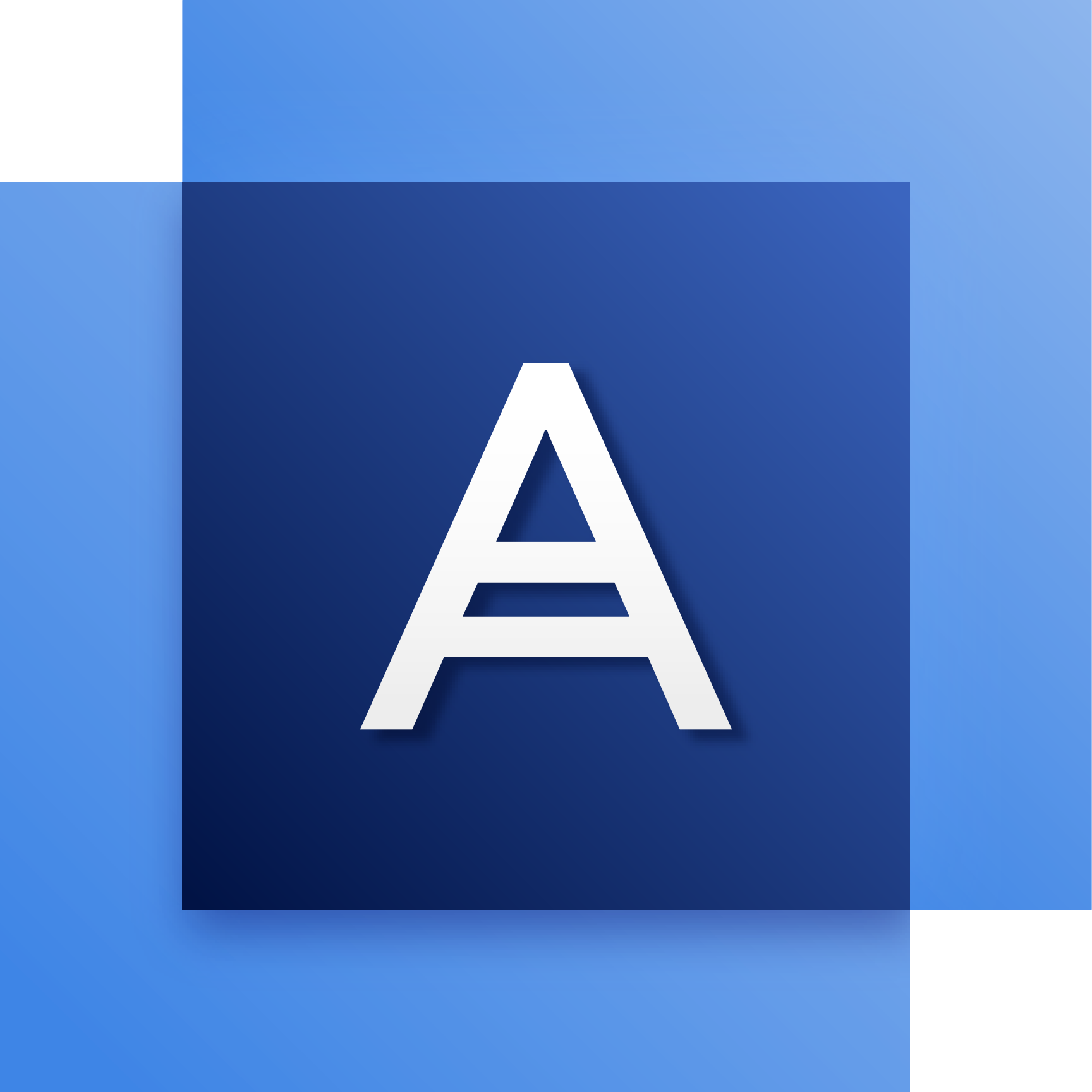 Acronis Backup Management Server
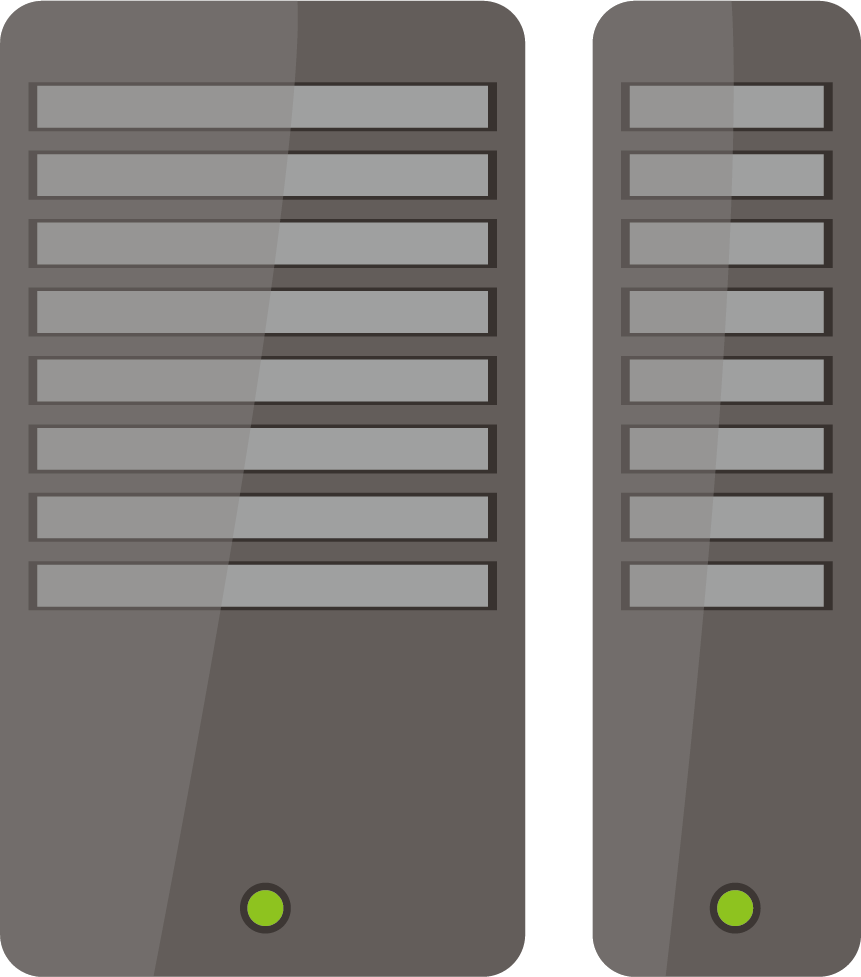 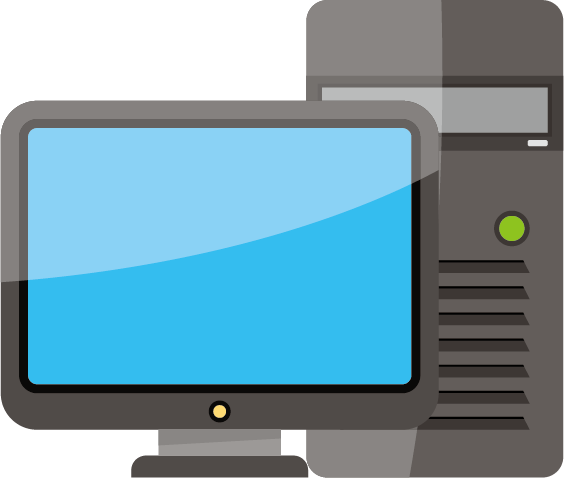 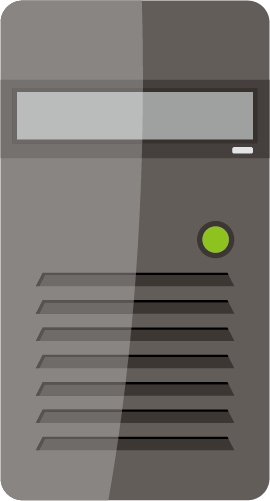 PC/Workstation
DAS
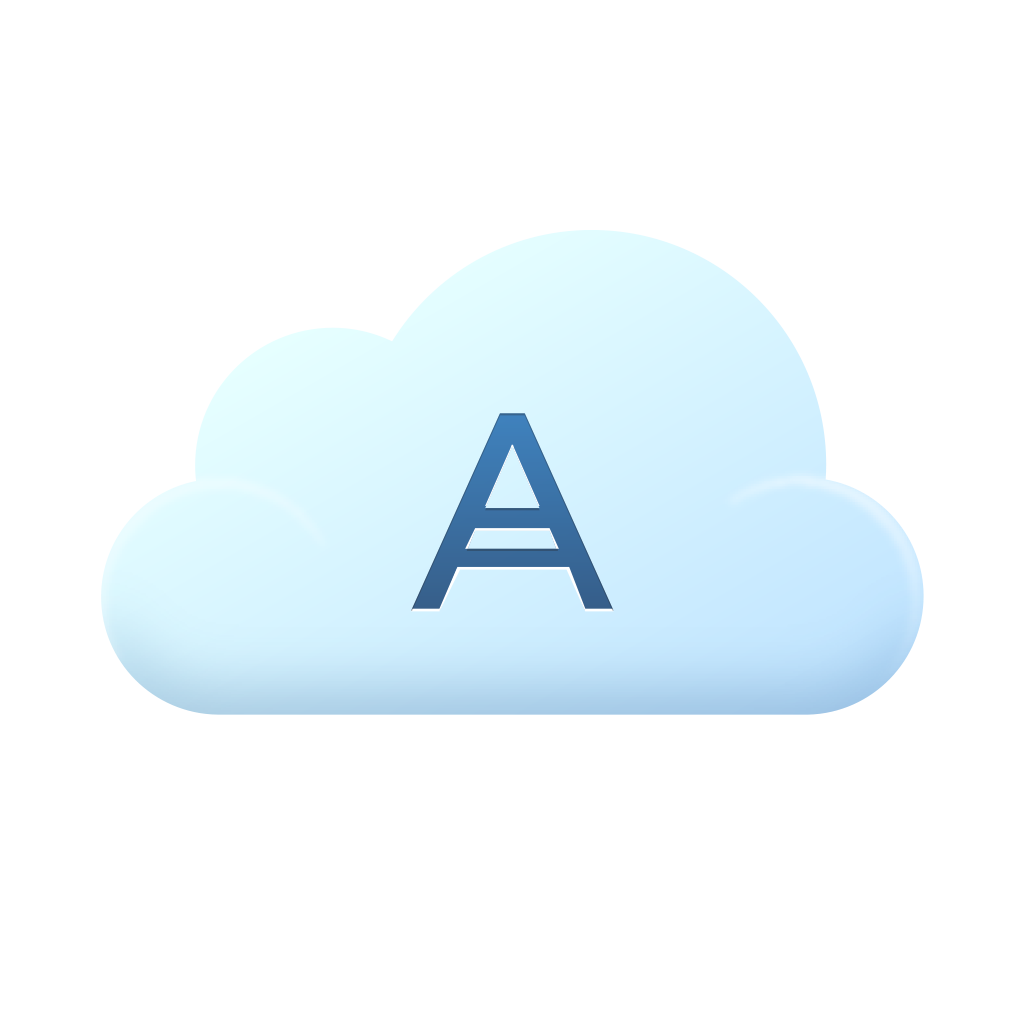 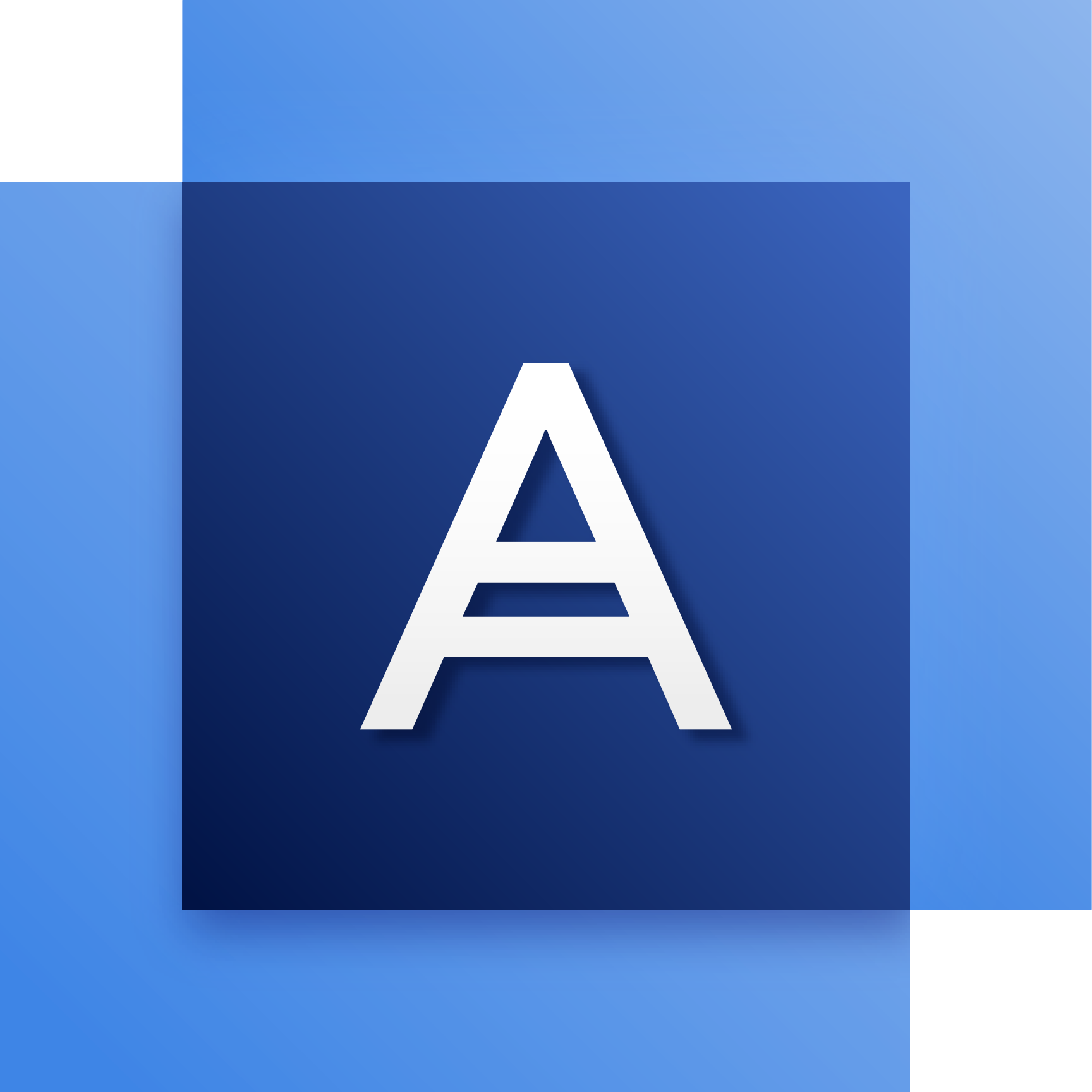 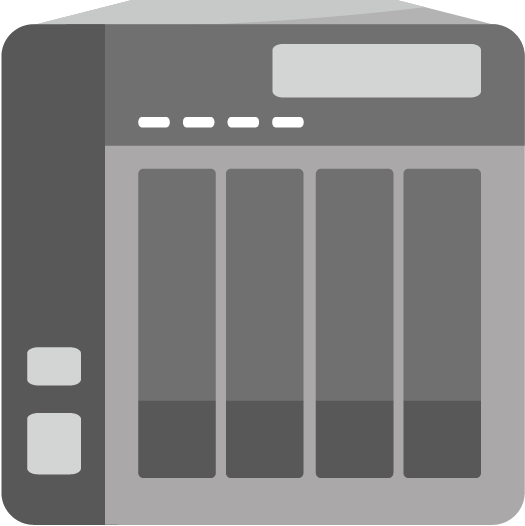 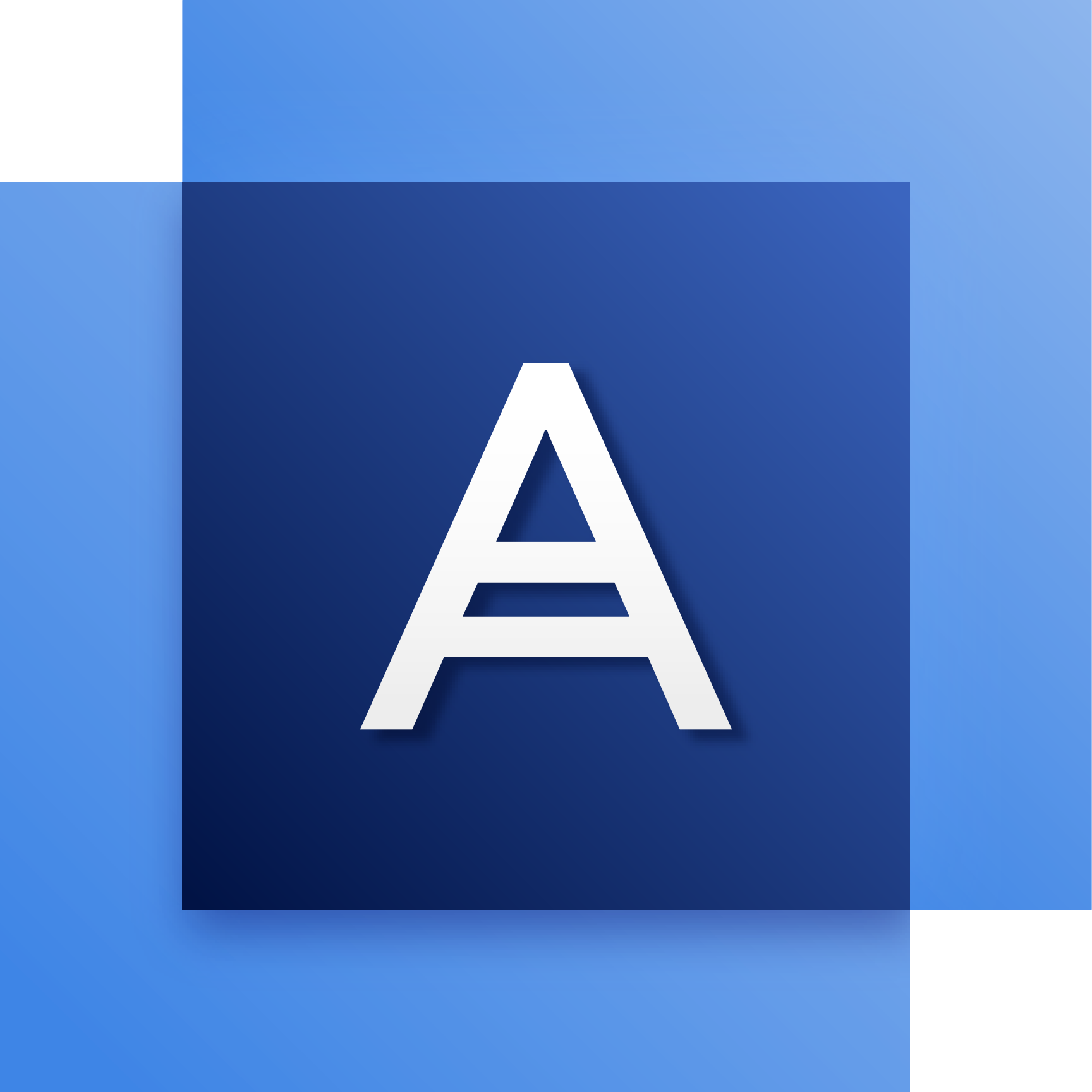 Acronis Cloud
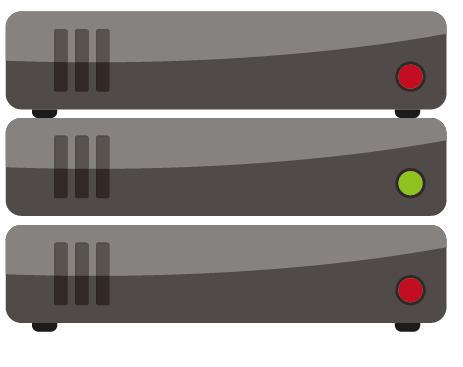 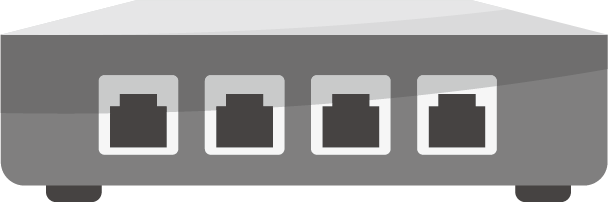 Server
NAS
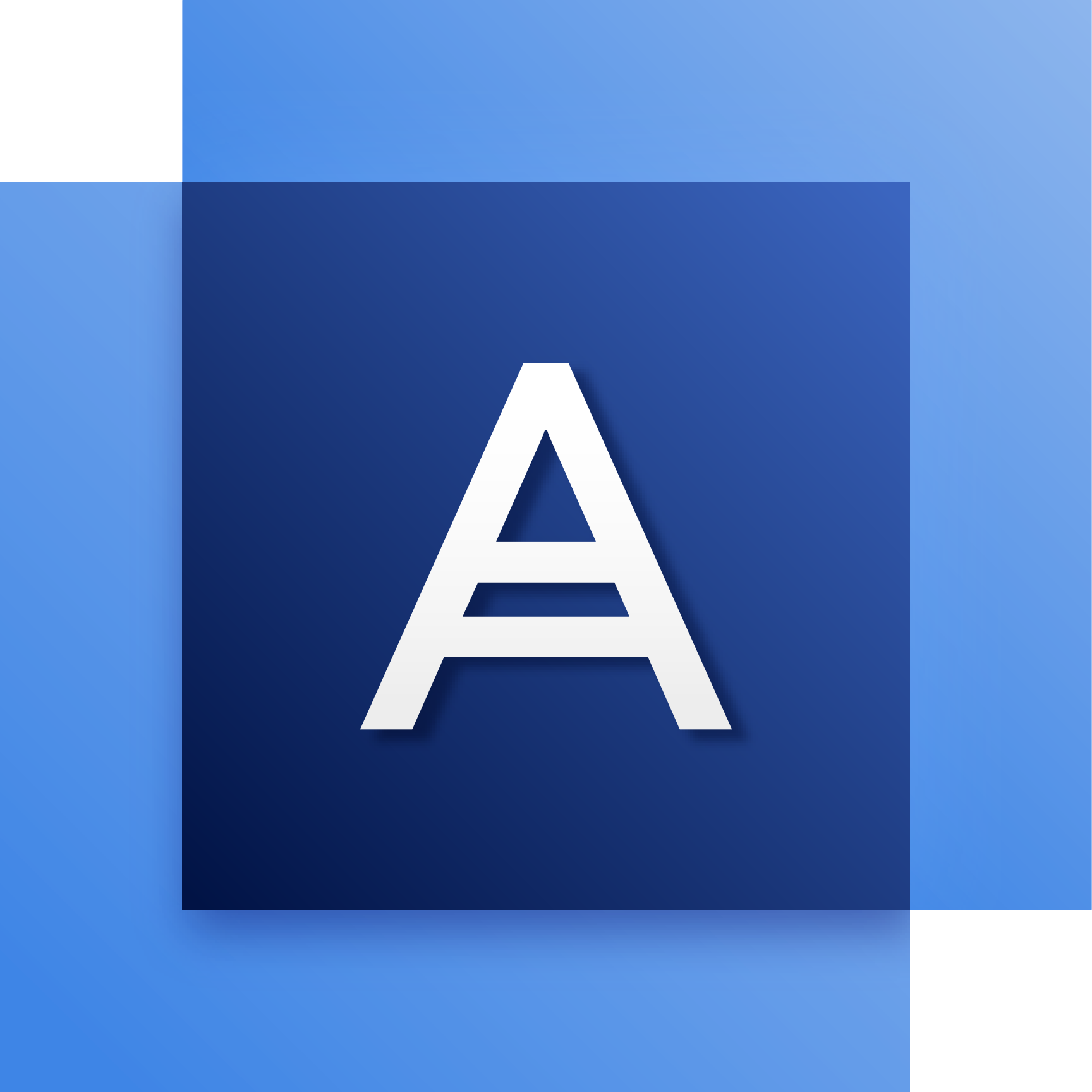 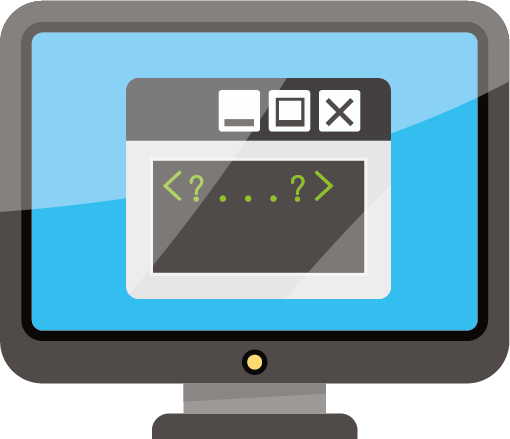 Virtualization
A Solid Backup Solution Needs ...
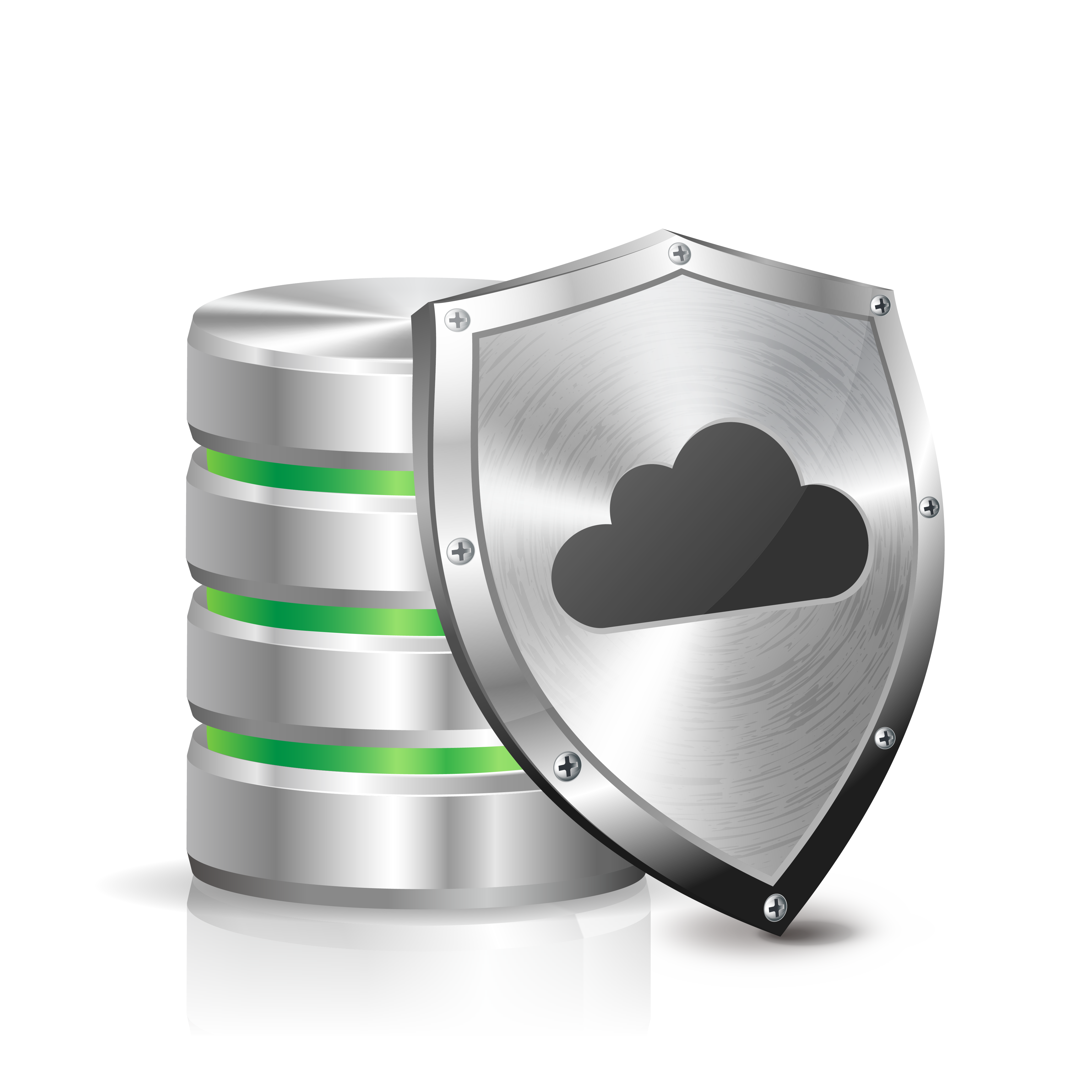 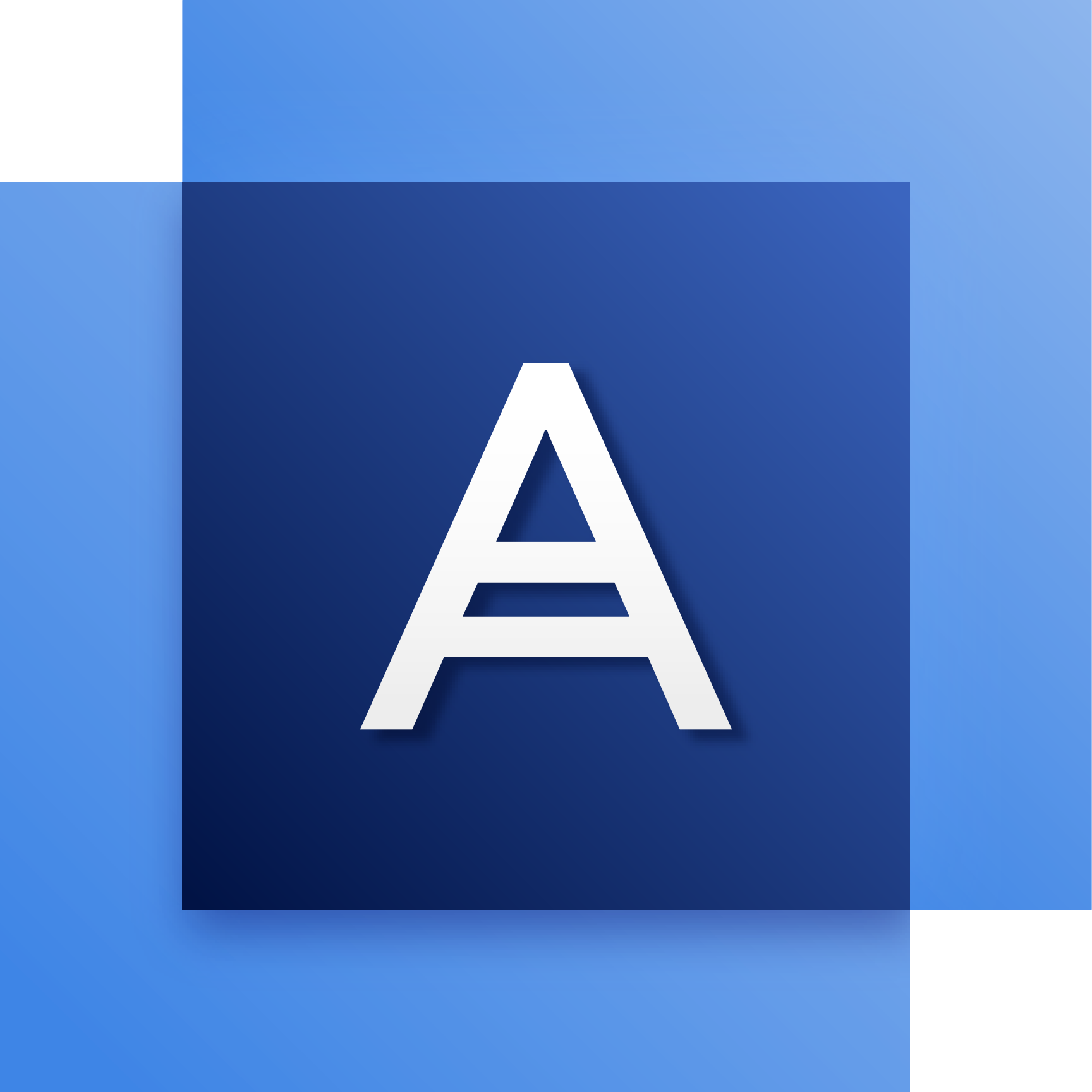 Efficient Backup Software
Reliable Storage
Compare storage options of Acronis
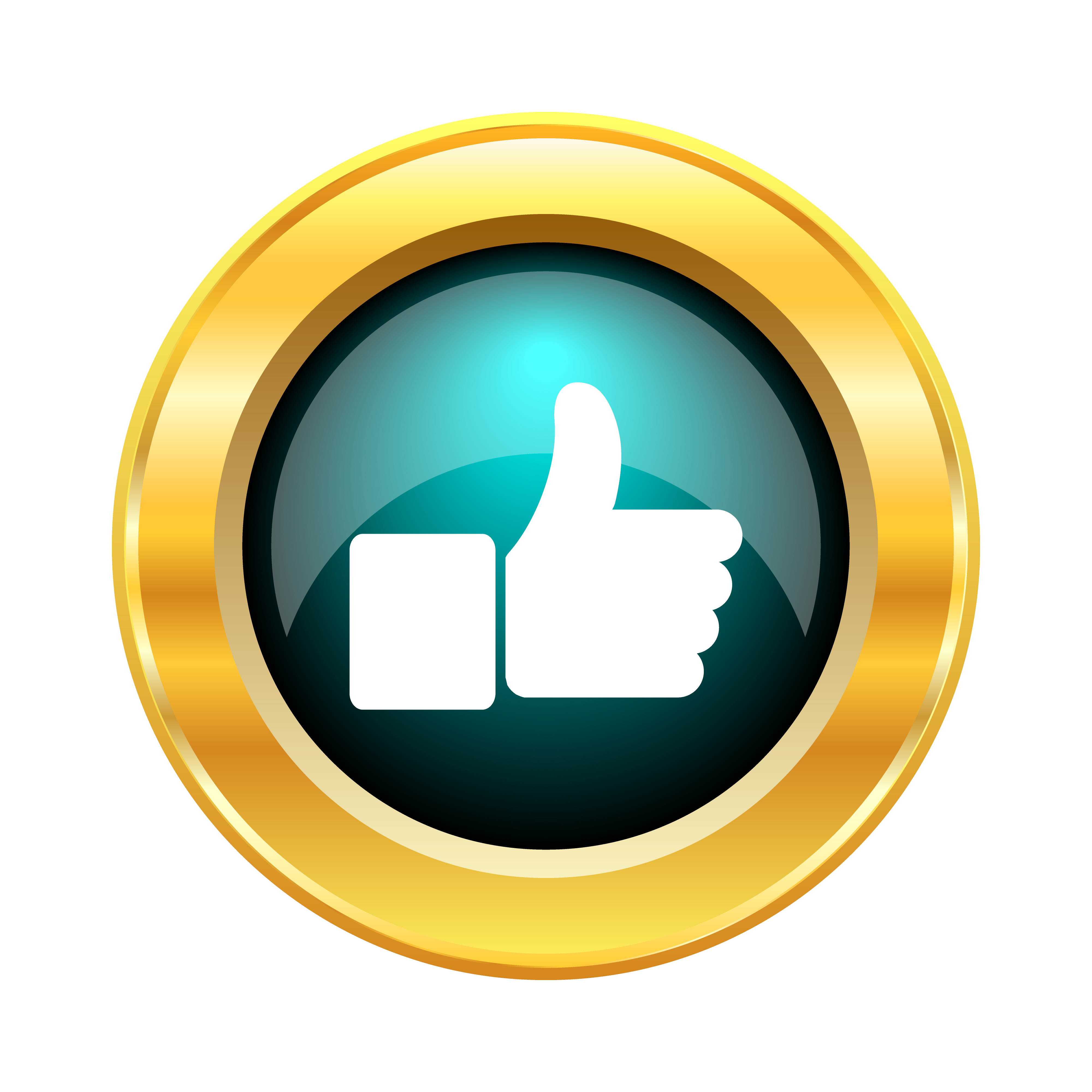 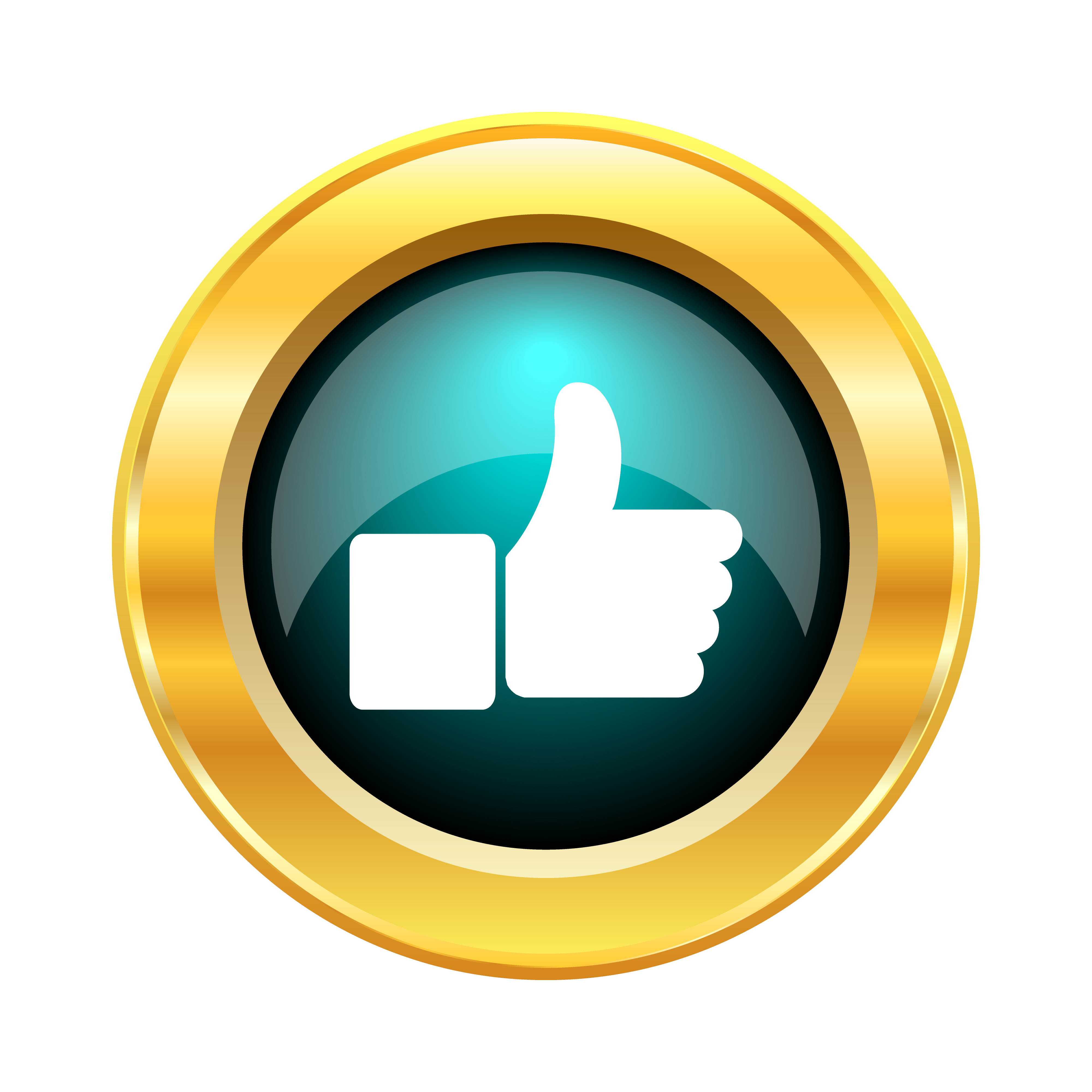 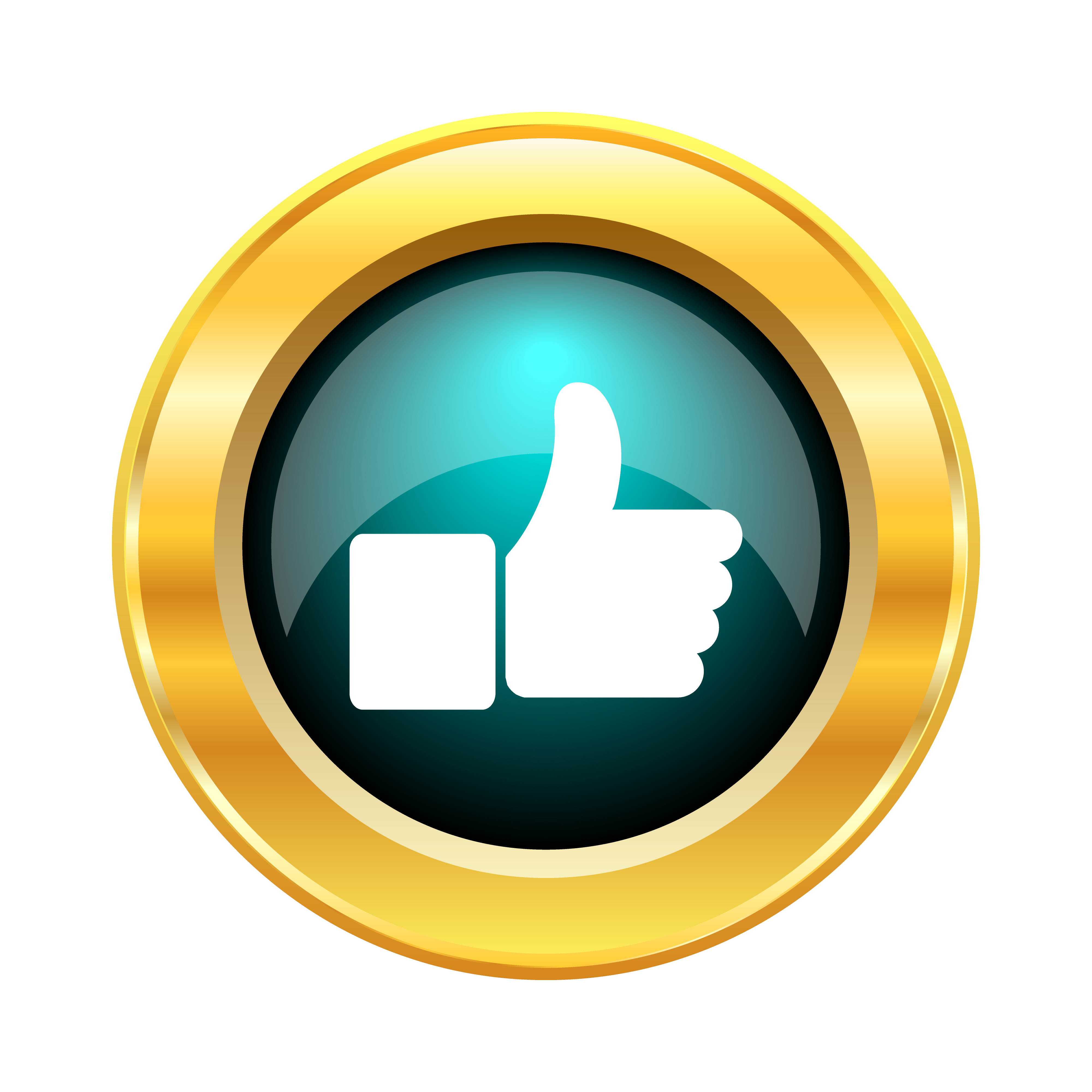 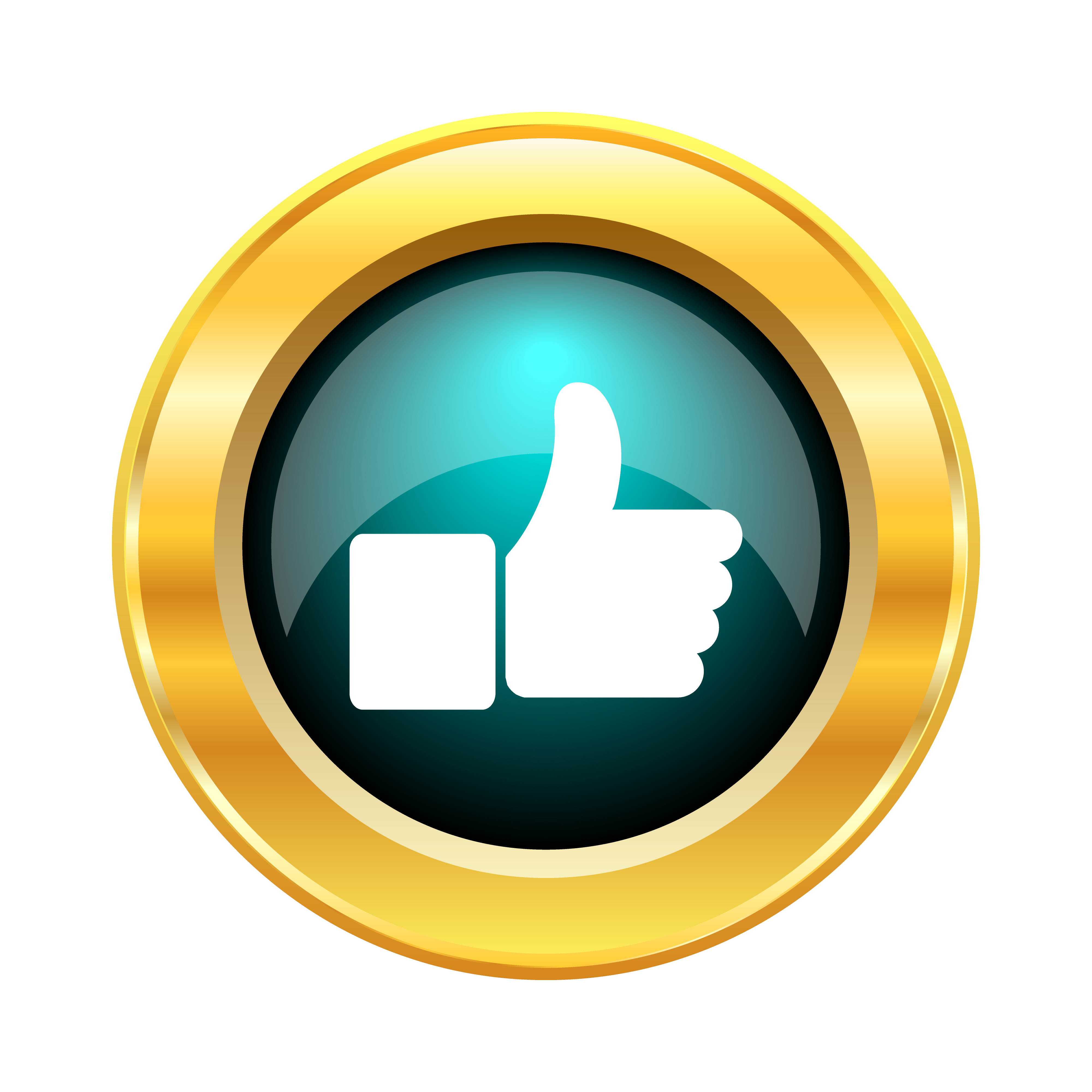 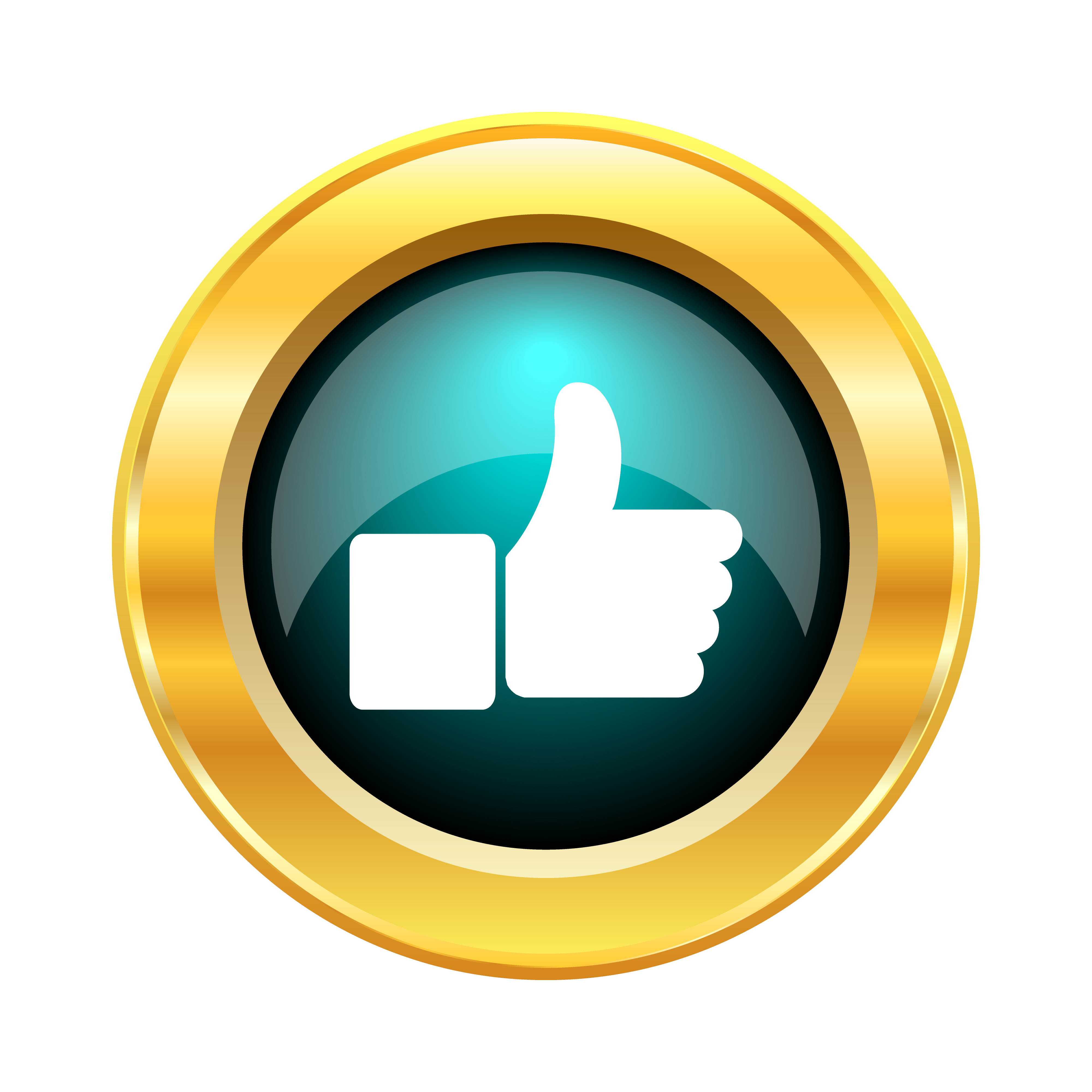 QNAP NAS is the best storage options for Acronis
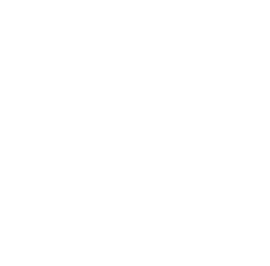 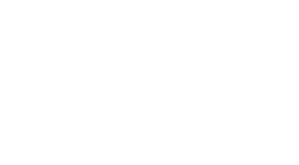 Full Product Lines
High-speed interface embedded
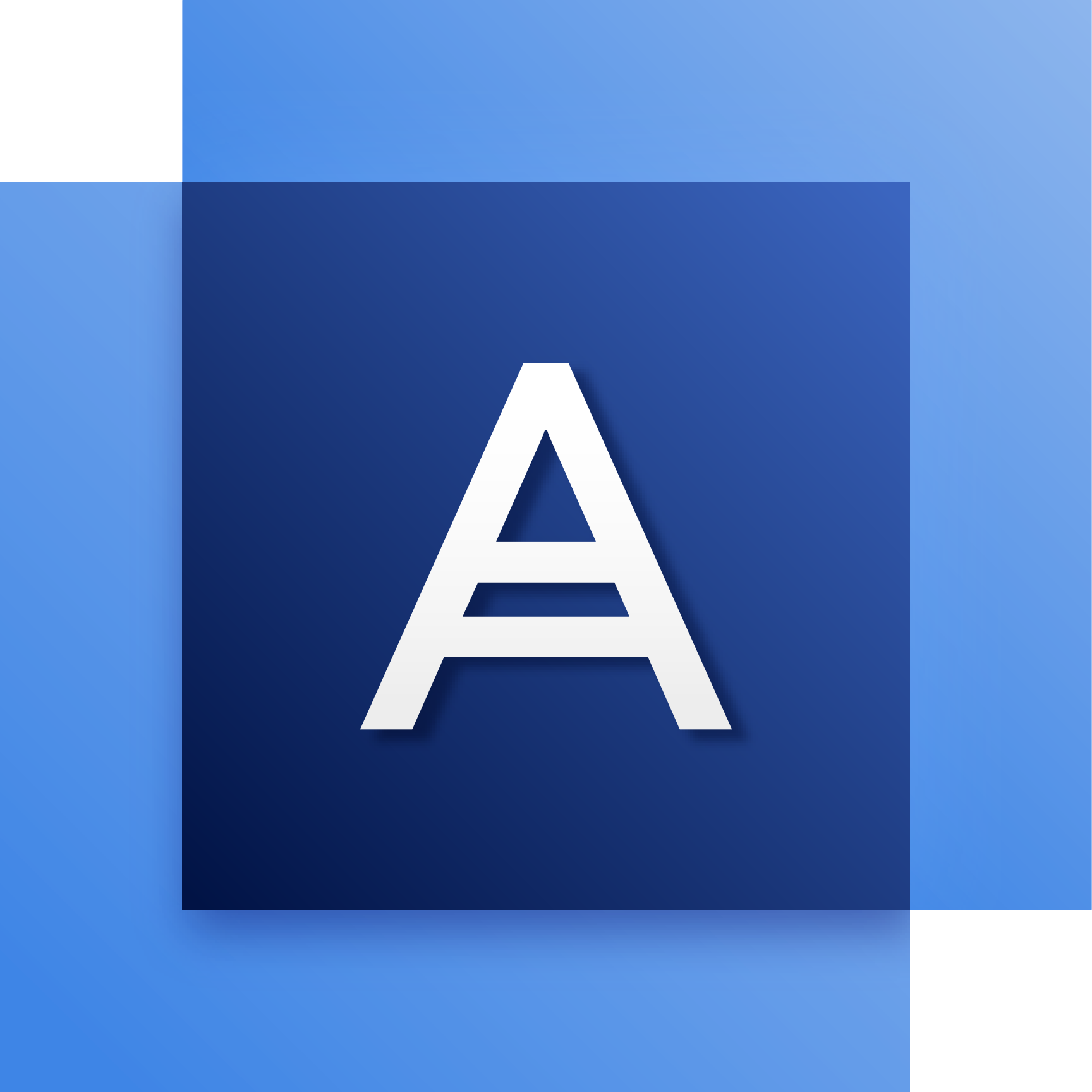 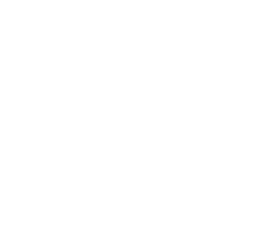 Global Service Network
Complete data protection
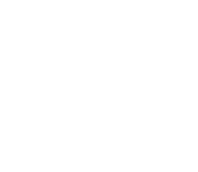 [Speaker Notes: Why QNAP NAS
規格齊全的產品線
Enterprise
SMB
SOHO
全面的全球支援網路
完善的資料保護方案
RAID
Snapshot
Disaster Recovery solution
傳輸超快速
SSD
10GbE
Thuderbolt]
QNAP delivers comprehensive NAS solution
HOME / SOHO
Enterprise
SMB
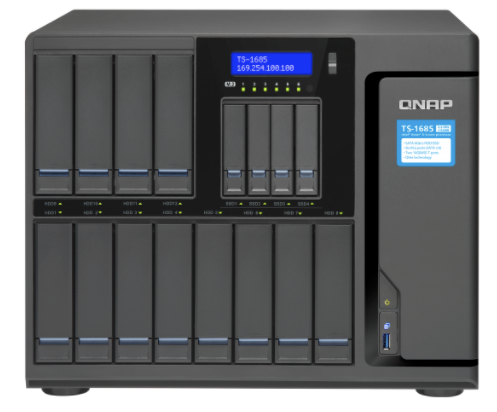 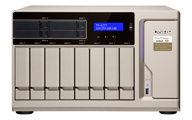 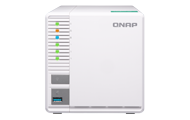 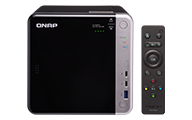 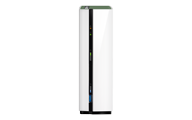 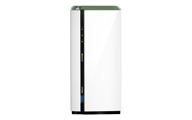 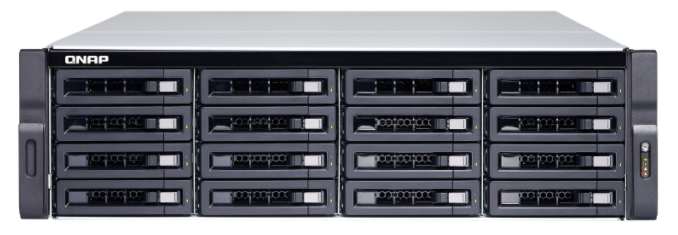 Full-range data protection capabilities
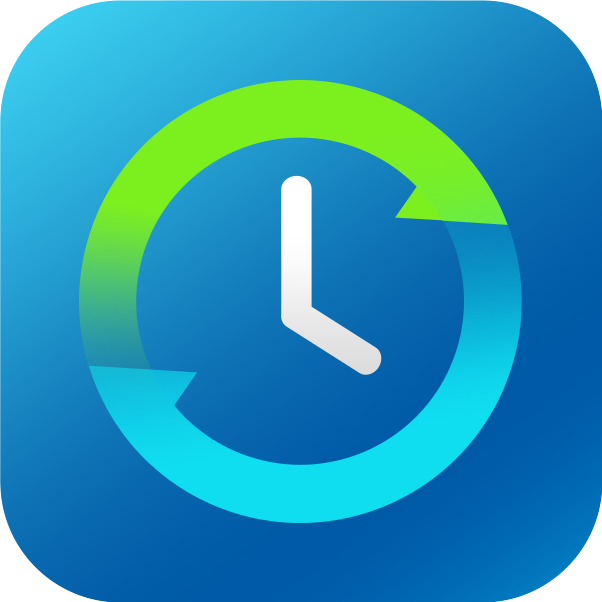 Hybrid Backup Sync
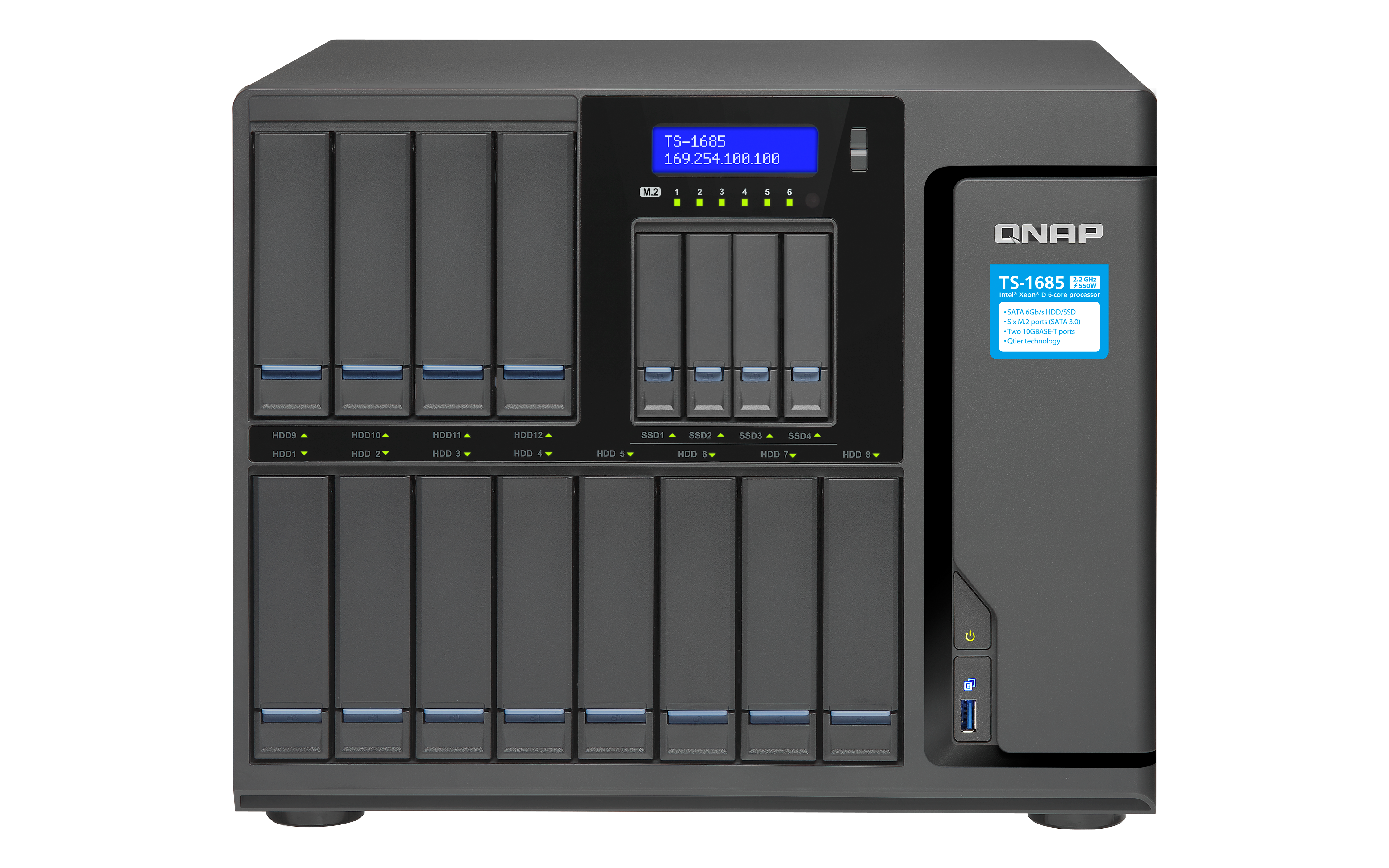 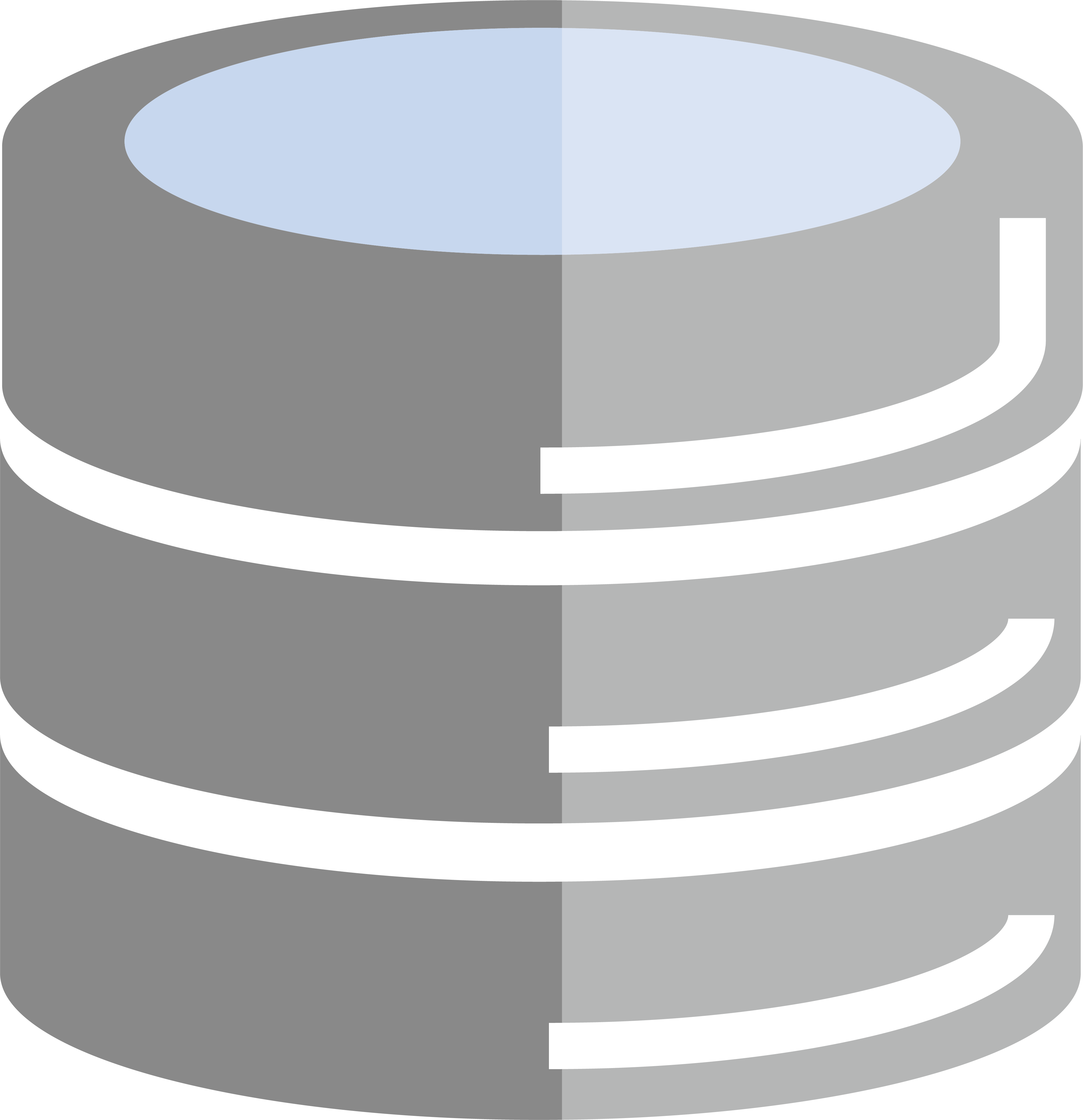 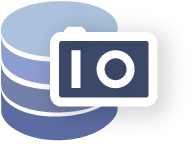 Snapshot
RAID
Qtier 2.0 enhances file I/O performance
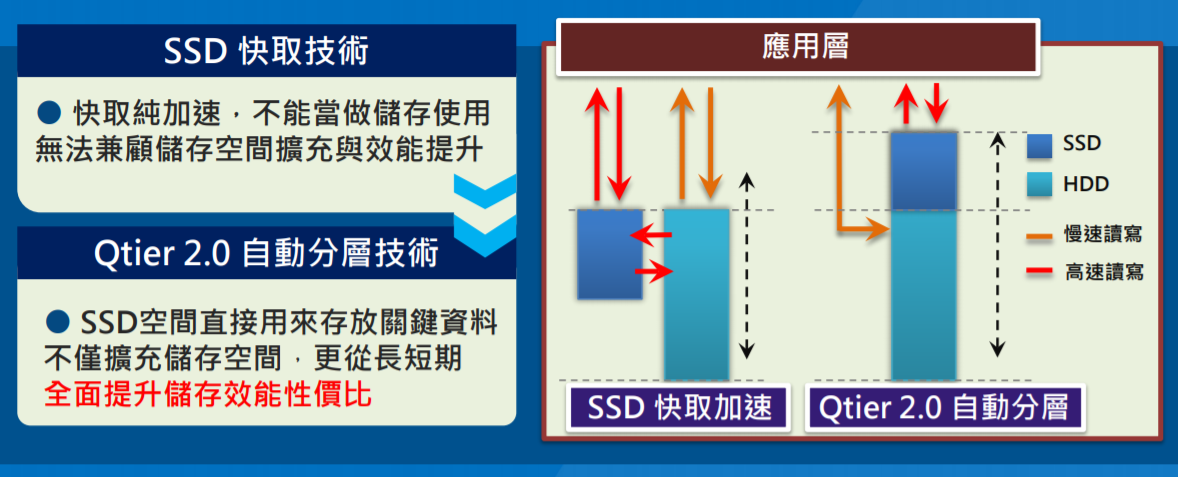 SSD Cache
SSD 快取技術
應用層
Applications
Cannot be used to store data
快取純加速，不能當做儲存使用 
僅以區塊大小篩選快取>比較適合短期隨機加速
SSD
SSD
> For short term performance boost
HDD
HDD
Sequential
Qtier 2.0
Qtier 2.0 自動分層技術
Random
The SSD tier can store data
IO Aware and Tiering On-demand
      > For both short and long term performance improvement
SSD空間直接用來存放關鍵資料
結合智慧判別與資料夾分層>從長短期全面提升儲存性價比
Qtier 2.0 自動分層
SSD 快取加速
Qtier 2.0
SSD Cache
Accelerate transferring via high-speed interfaces
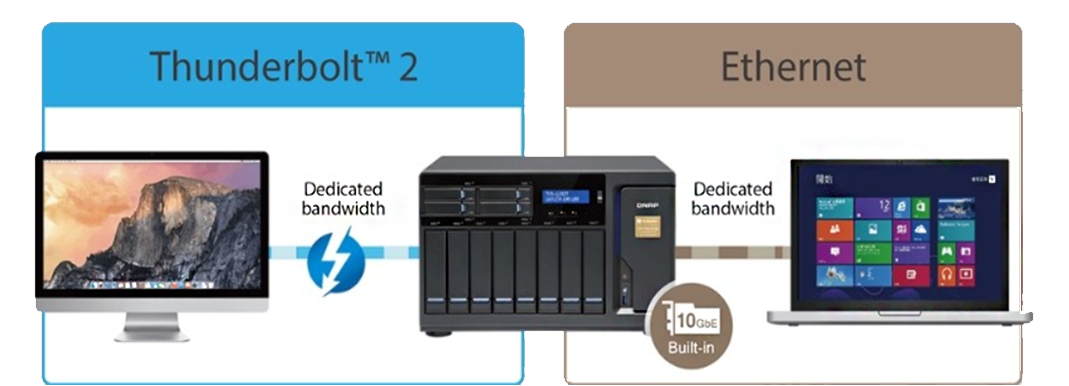 10GbE Ready
Thunderbolt 3 built-in
QNAP provides global service network
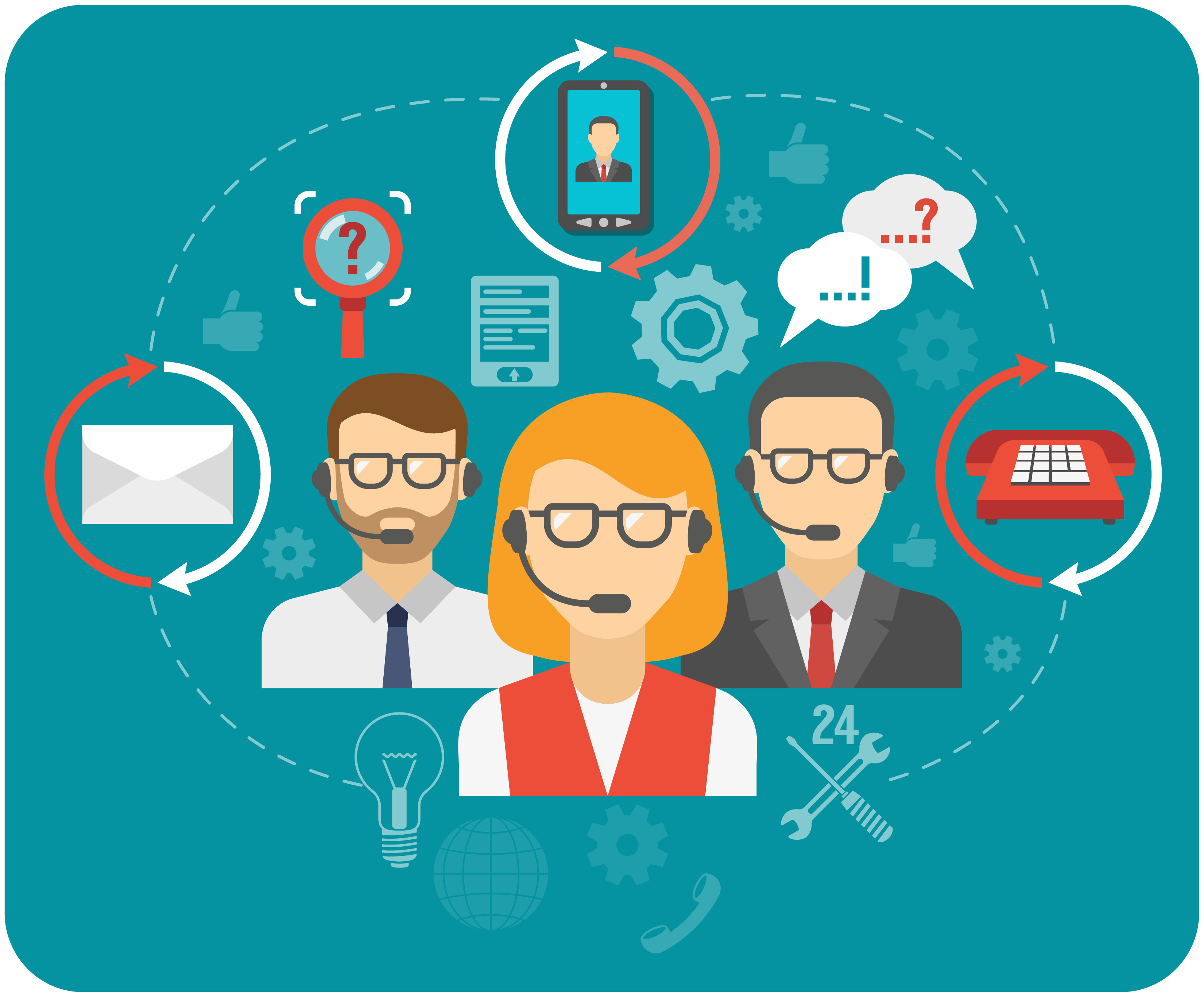 QTS Helpdesk App
helpdesk.qnap.com
eMail-based Conversation
 Online Chat
Hotline
Taiwan, China, Hong 
  Kong, Germany, US, UK ,
  Netherlands, India
Acronis Advanced Features
Acronis strengthens every aspect of data backup
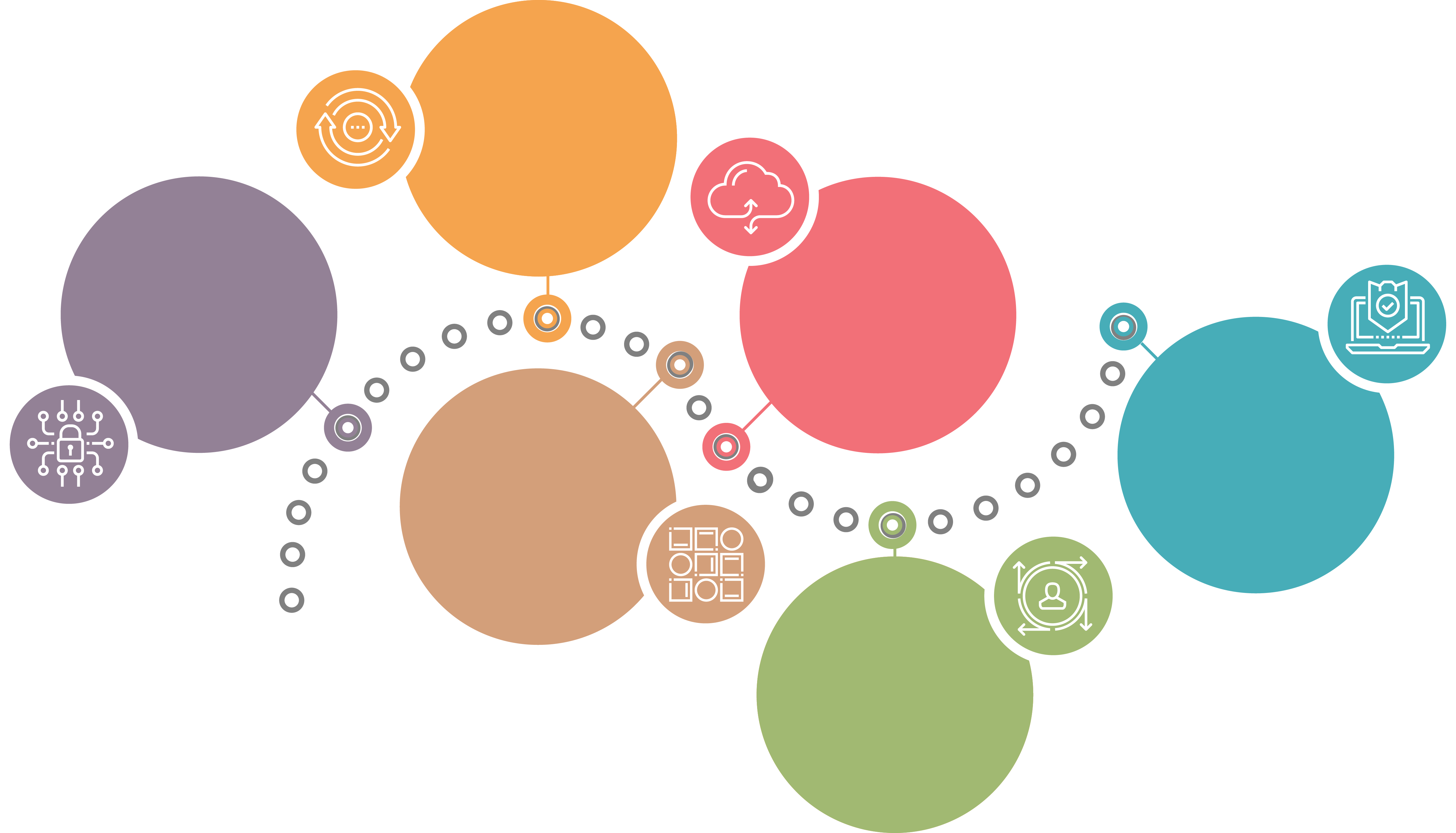 Fastest Recovery
Complete Protection
Efficient Backup
Flexible Storage Options
Innovations
Acronis Backup Advanced 12.5
Intuitive Manage-ment
[Speaker Notes: 完整保護
高效備份
快速復原
靈活儲存
彈性管理
創新保護]
Complete protection with up-to-date backup  technology
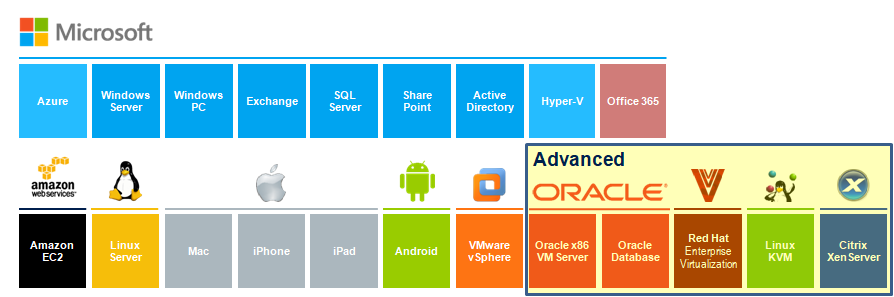 Off-Host optimizes the backup efficiency
Execution Time of single backup task
驗證
(Verify)
Backup
Compress
Encrypt
Backup replication
Validation
Conversion to VM
Cleanup
With off-host framework, the loading of a single backup task could be shared by other Acronis agents to reduce the backup time and system usage of backup host.
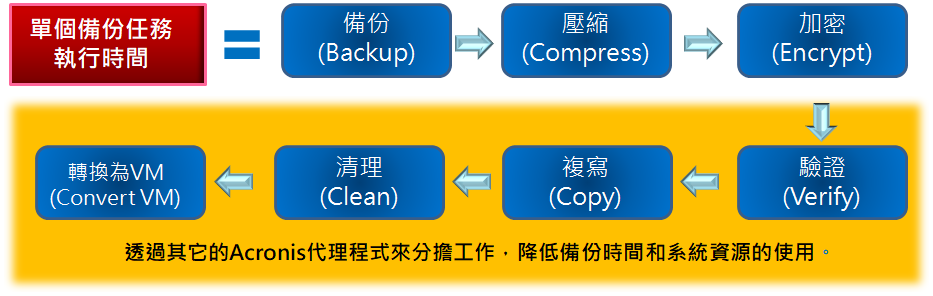 Construct a 10GbE off-host environment
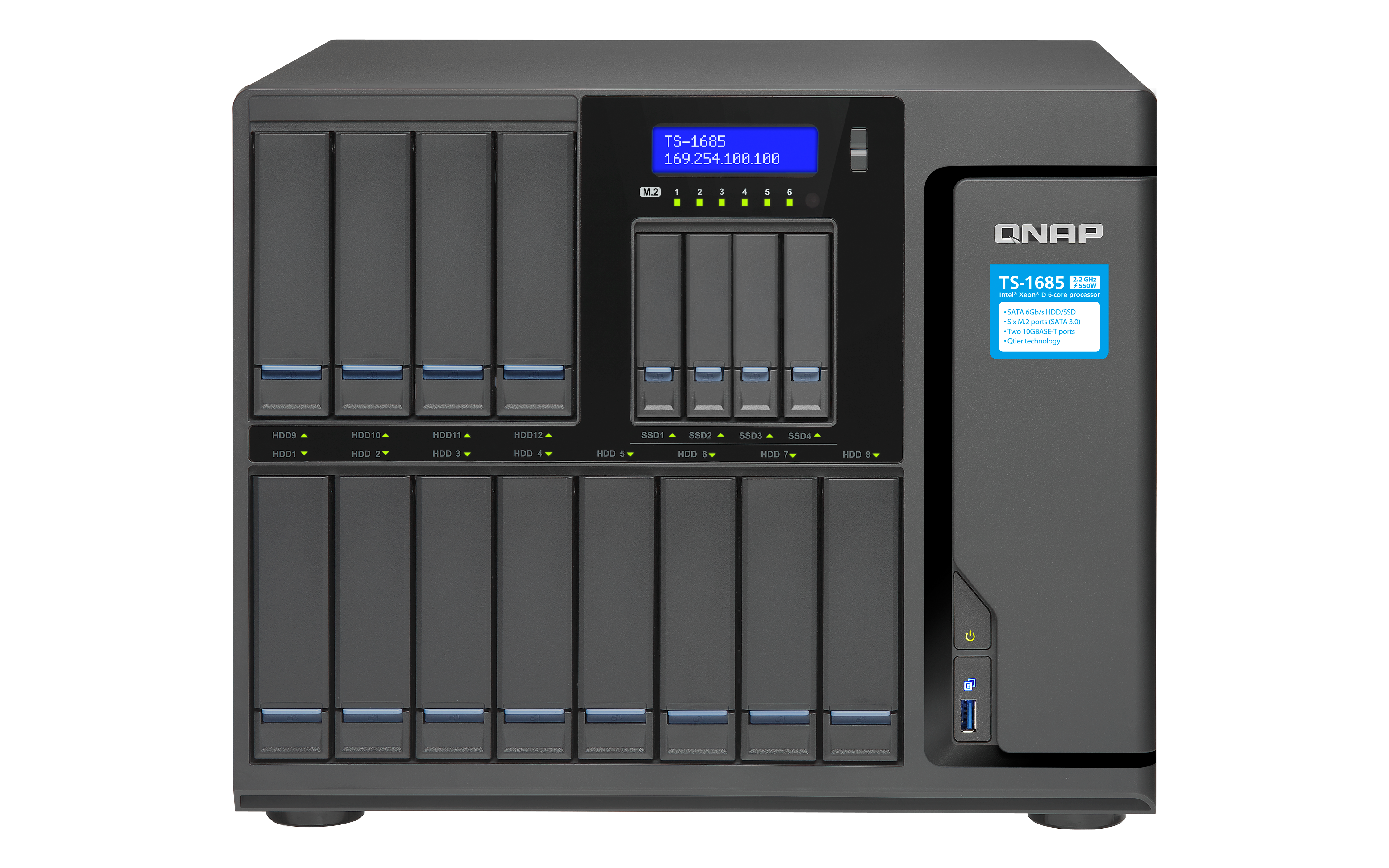 Acronis Storage Node / Off-host agent
Backup Management Server
10GbE LAN
Backup Replication
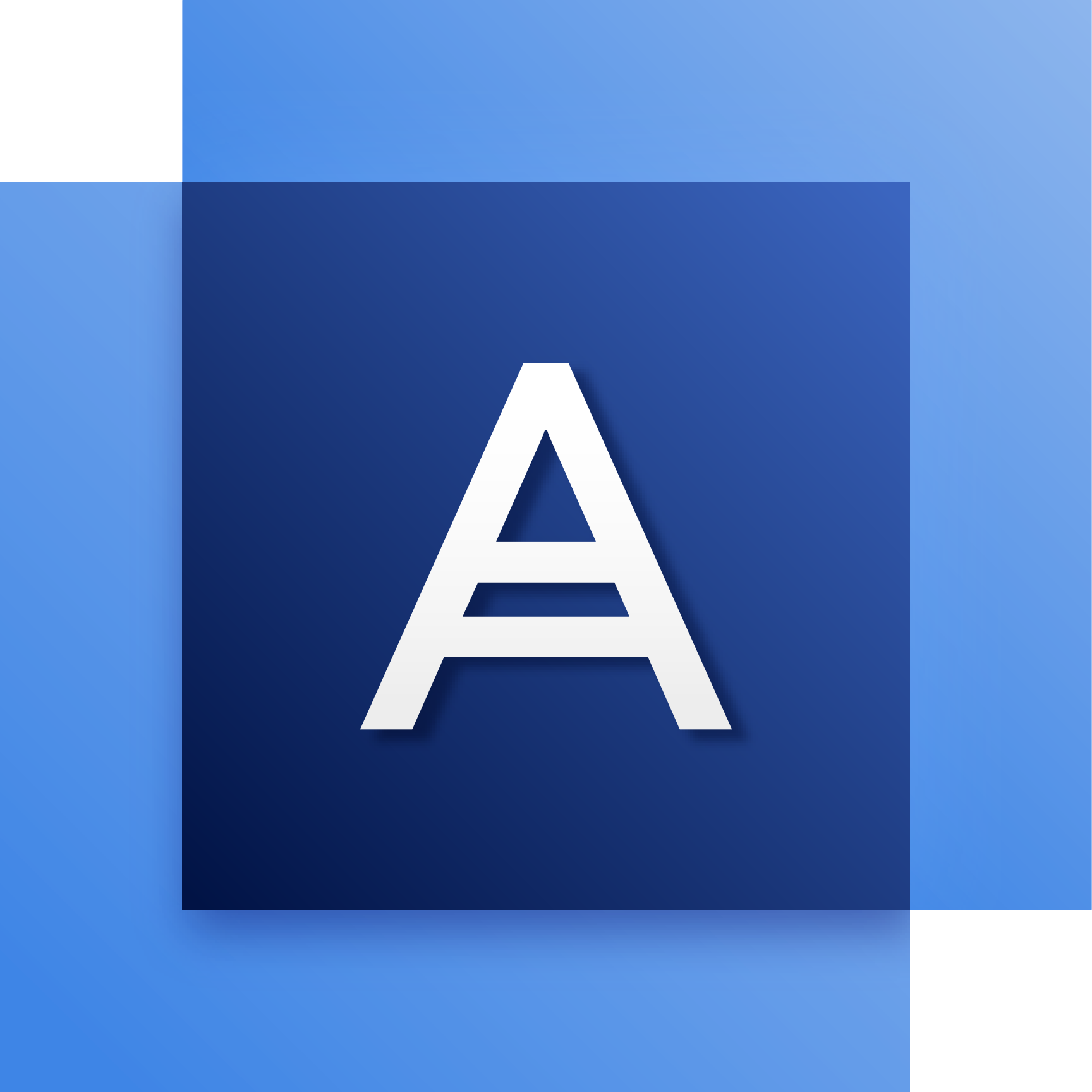 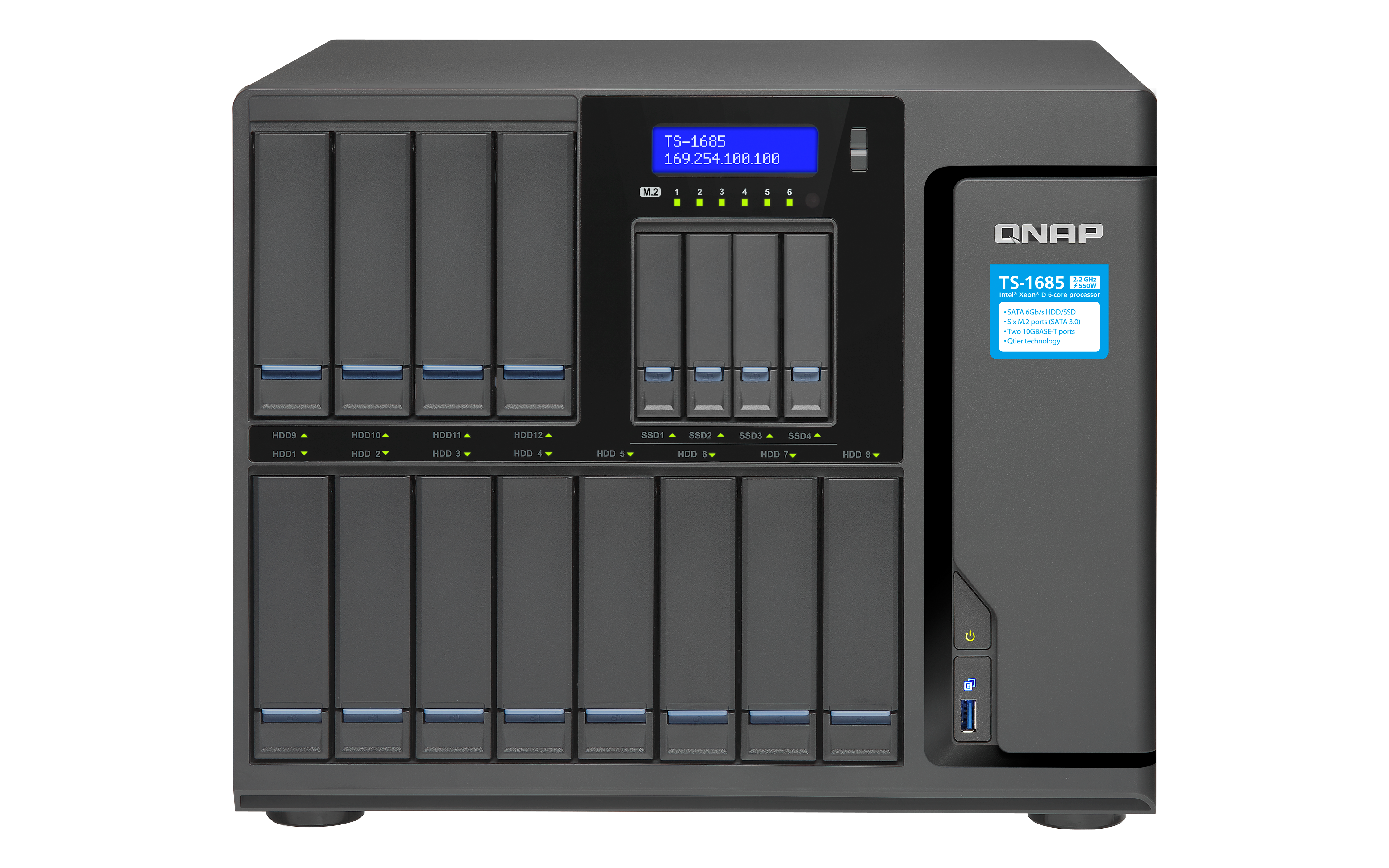 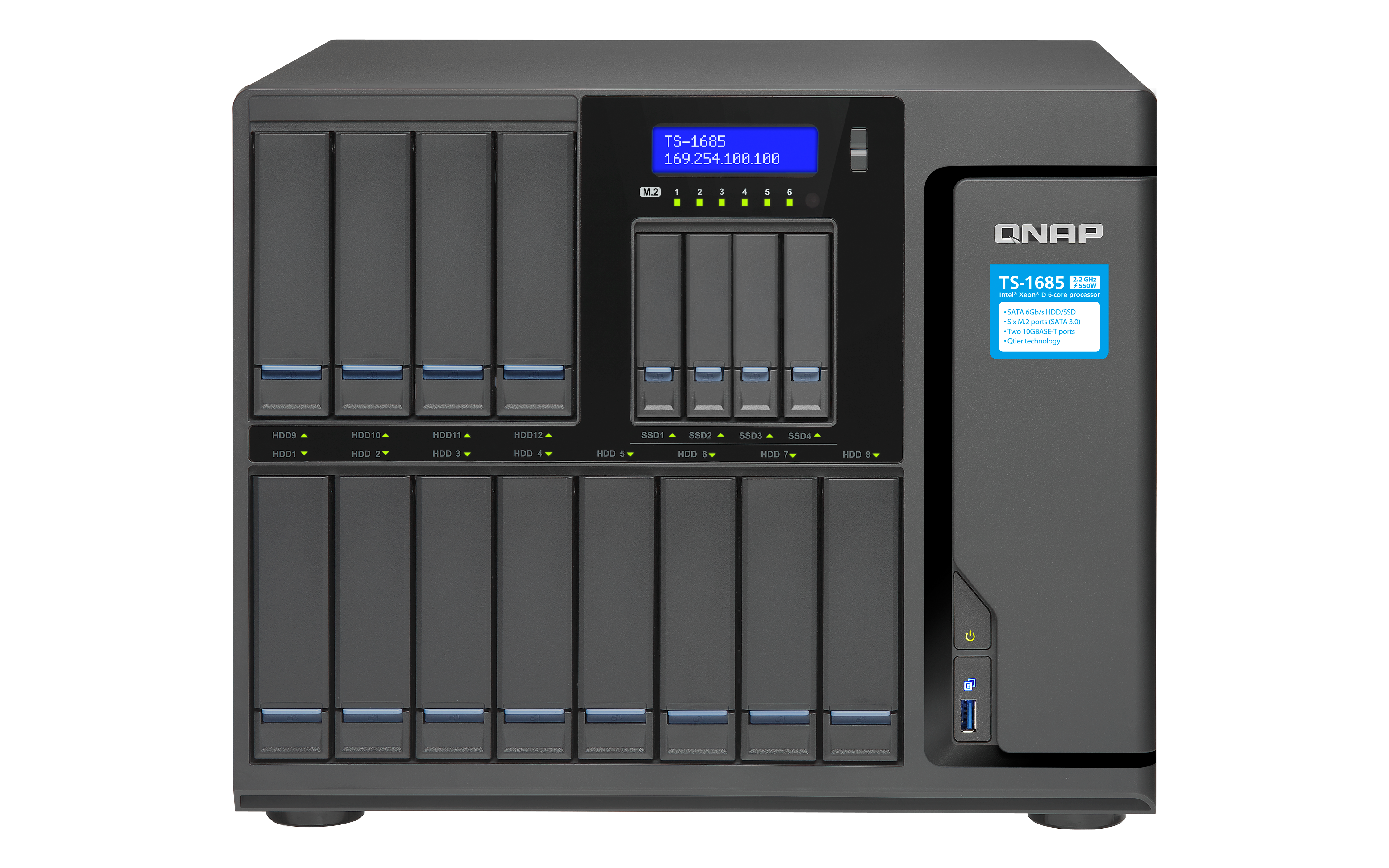 Acronis Storage Node
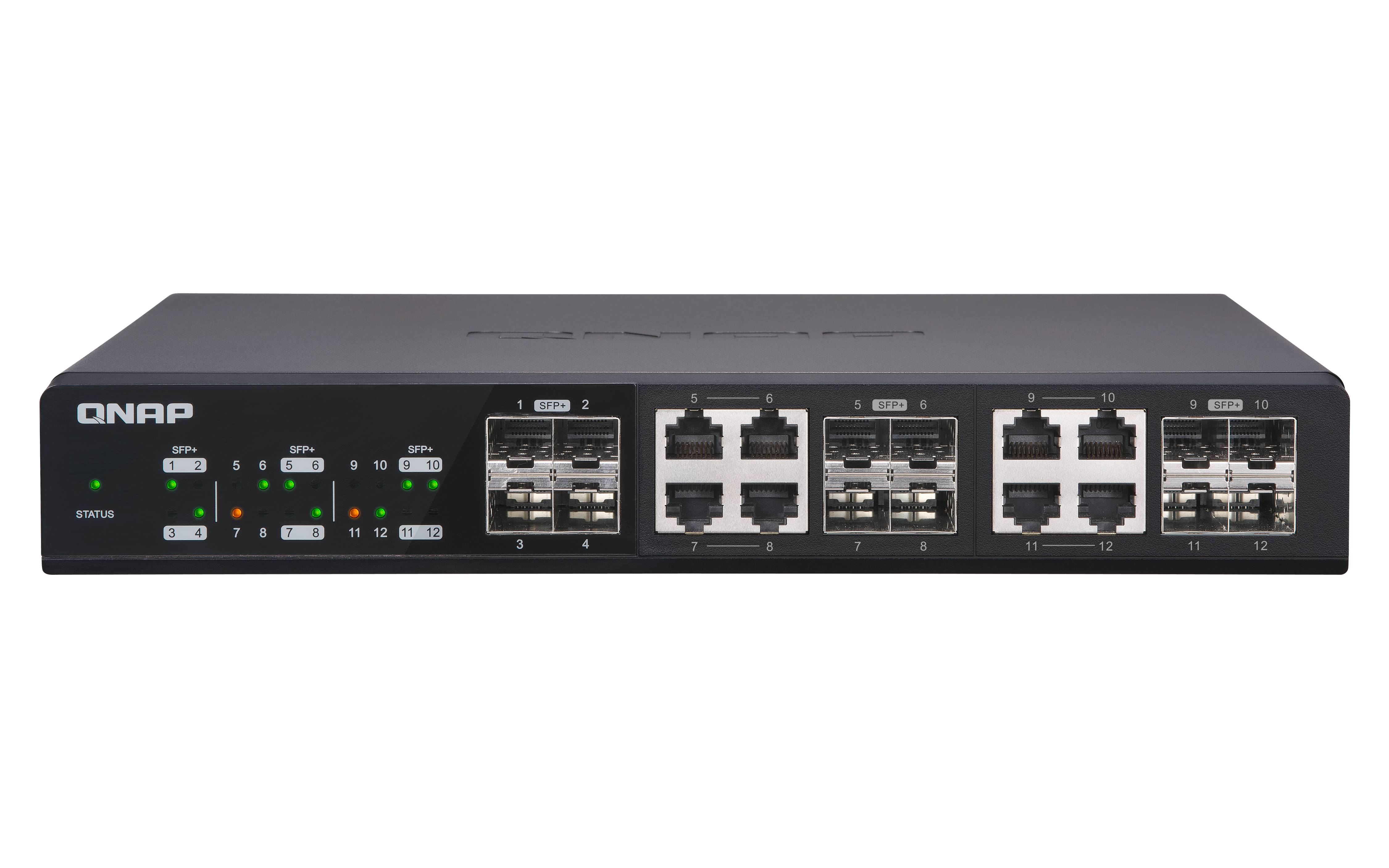 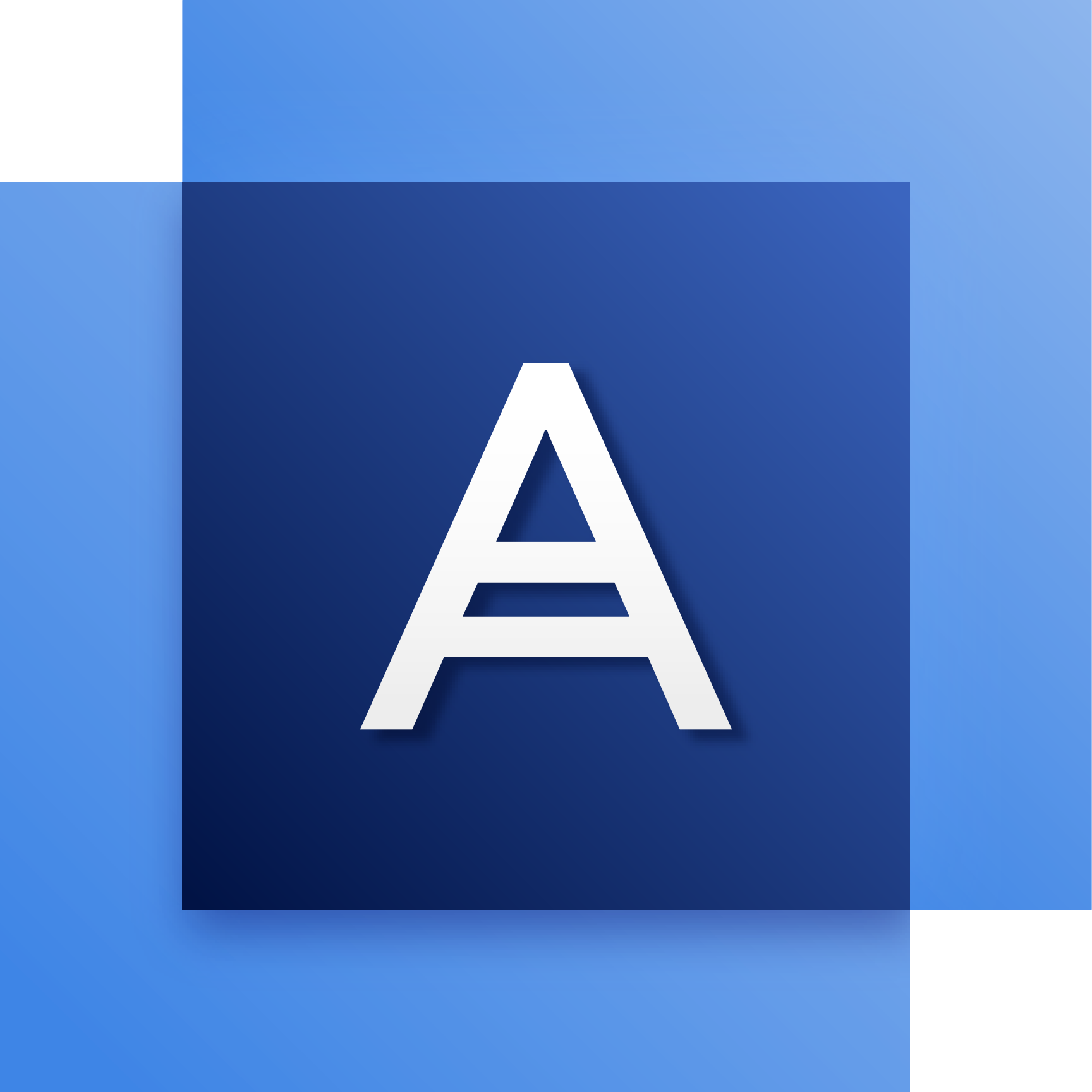 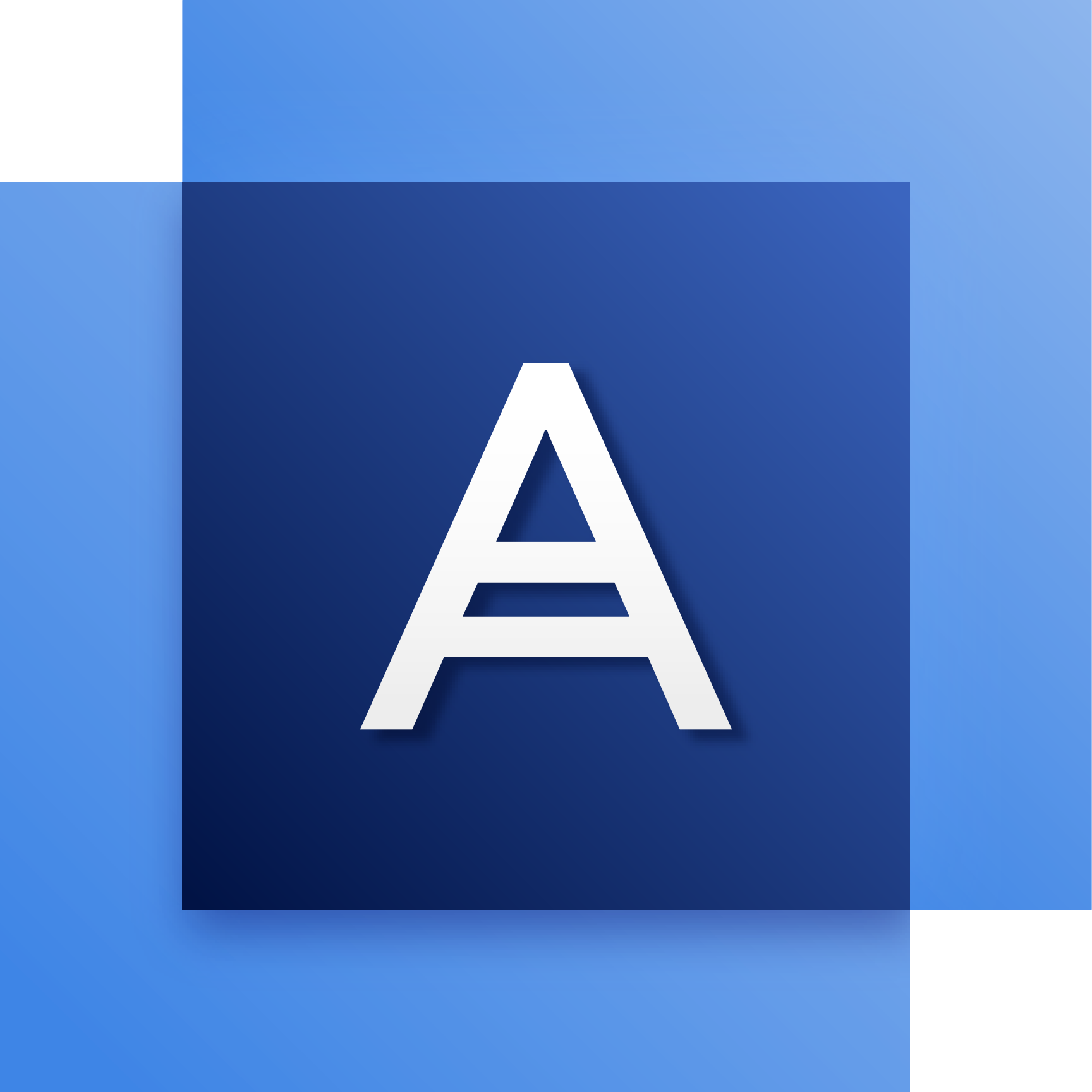 Off-host agent
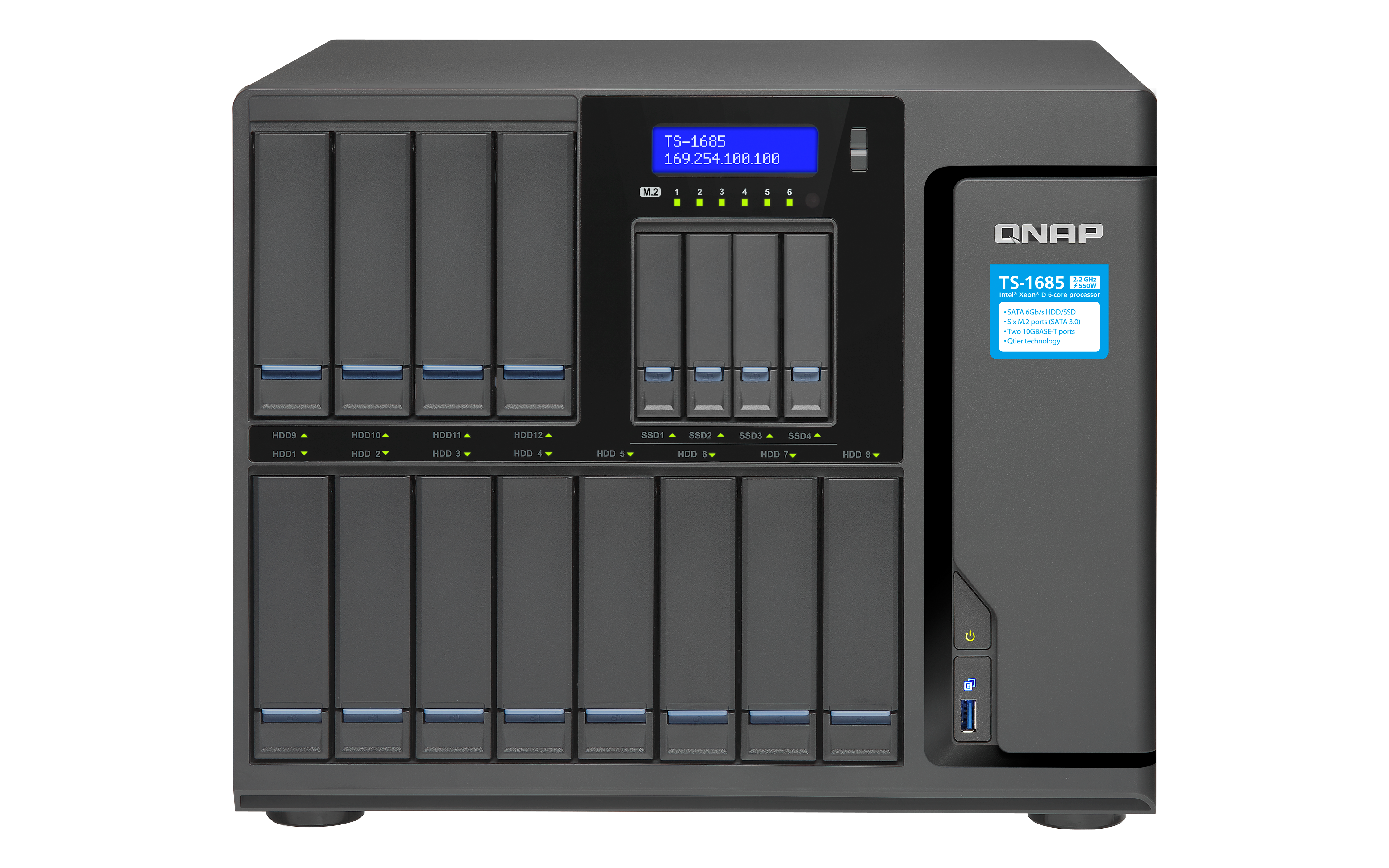 Conversion to VM
Validation
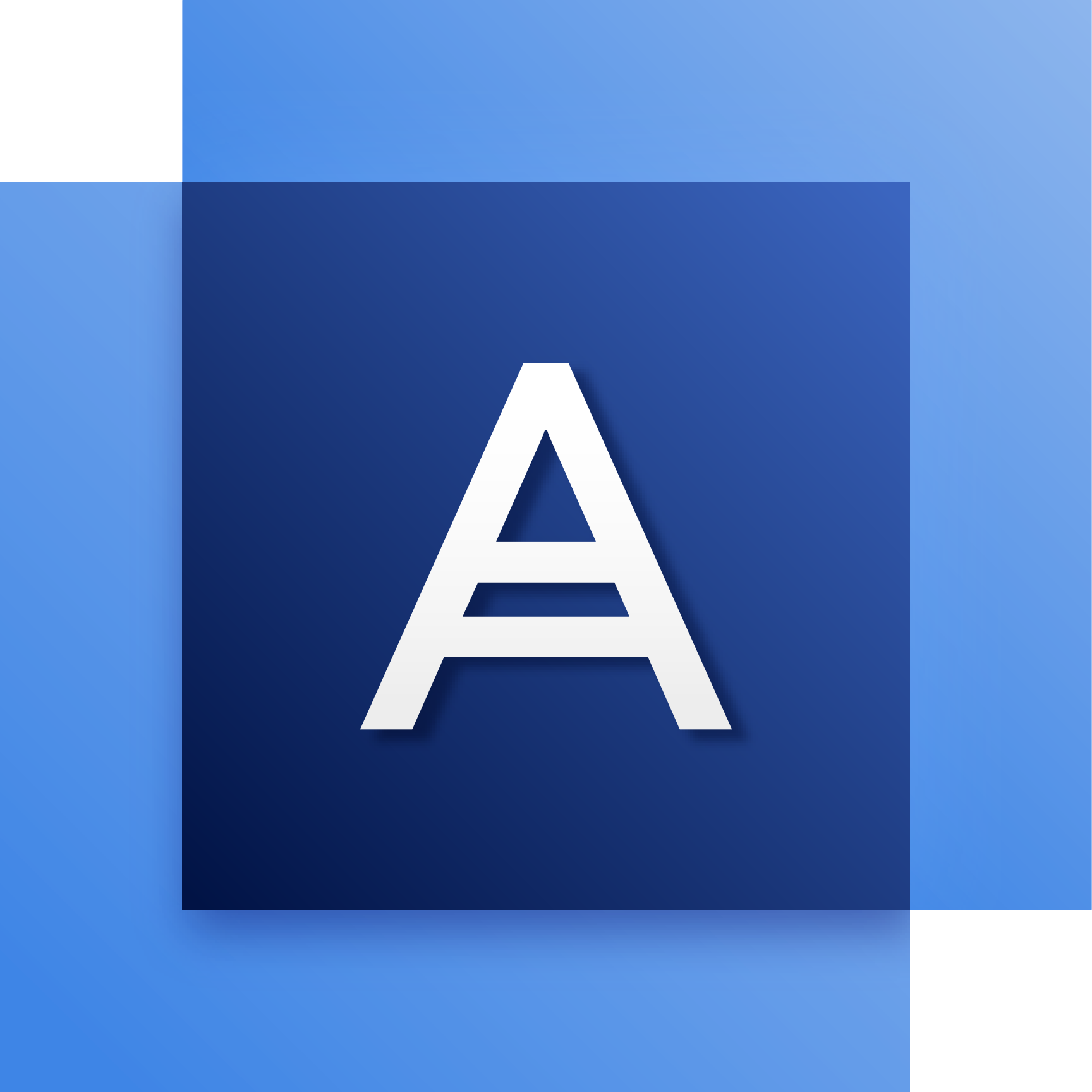 Cleanup
Deduplication maximizes storage availability
Dedup at Target
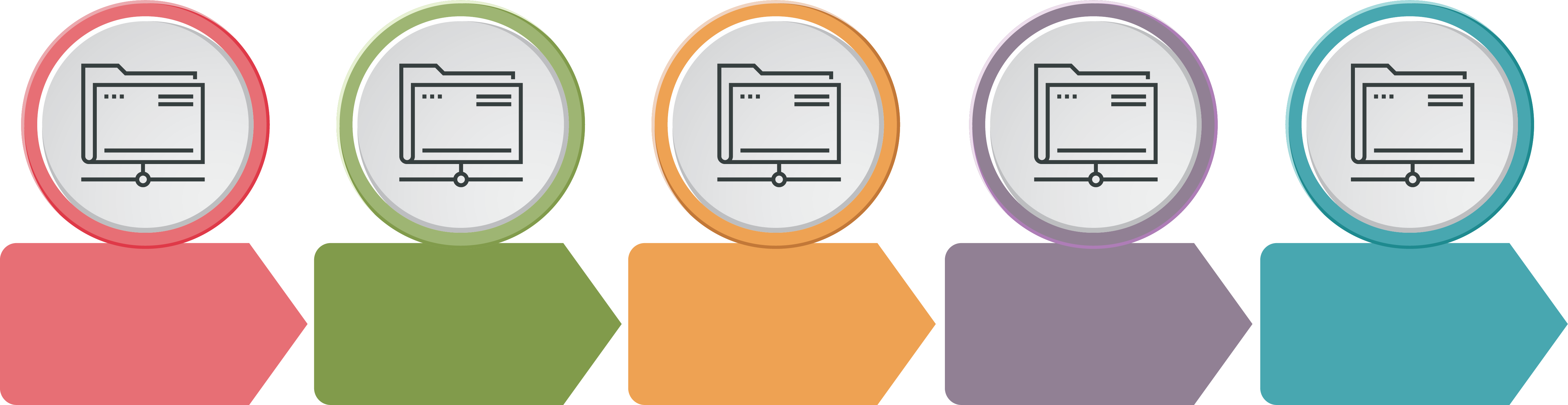 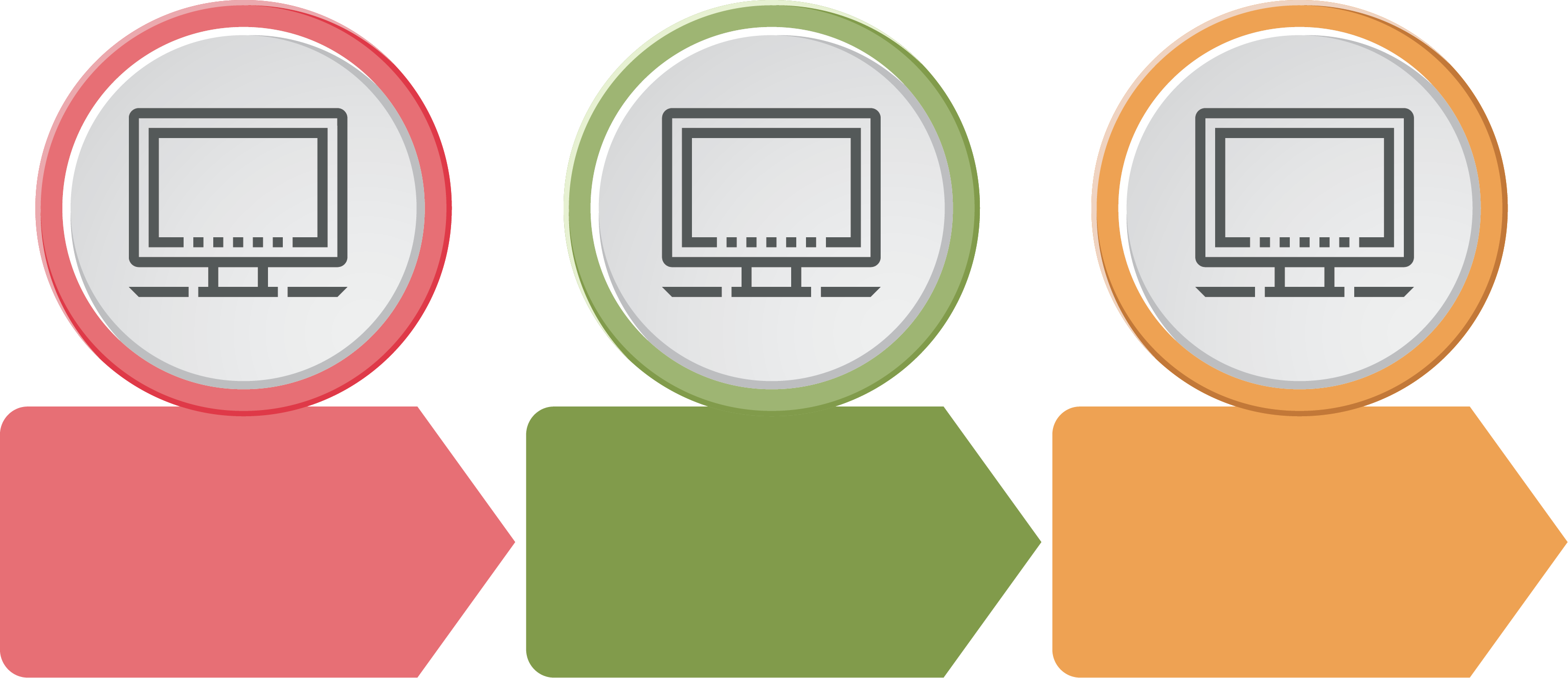 Dedup at Source
Check hash values in Dedup database
Store hash values in backup archive, and unique data blocks to a temp file
Store unique data blocks to Dedup data store
Store hash values to Dedup database
Remove temp file
Send the hash values to Acronis Storage Node
Send the unique data block
Calculate the hash value of data block
Acronis deduplication performance analysis
Without Deduplication
With Deduplication
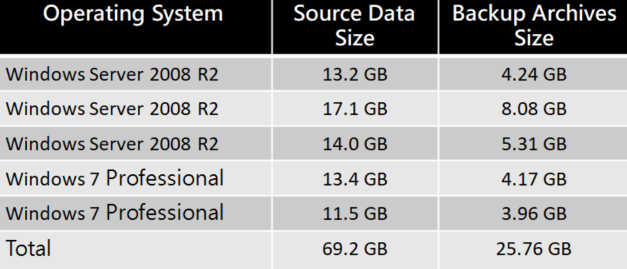 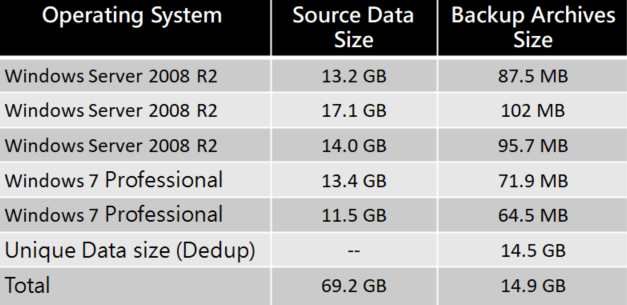 Data size: 25.7 GB
Data size: 14.9 GB
Experience world fastest recovery
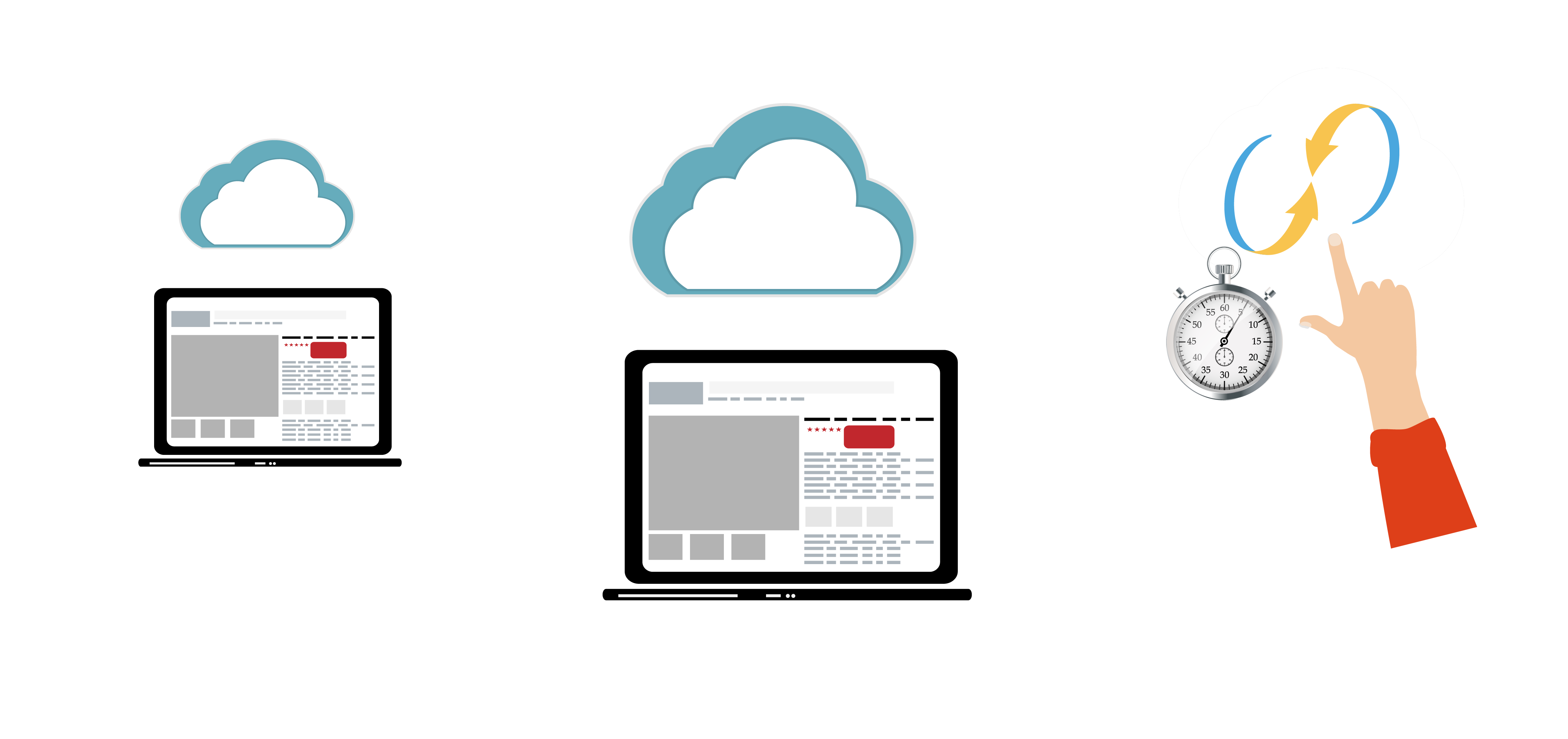 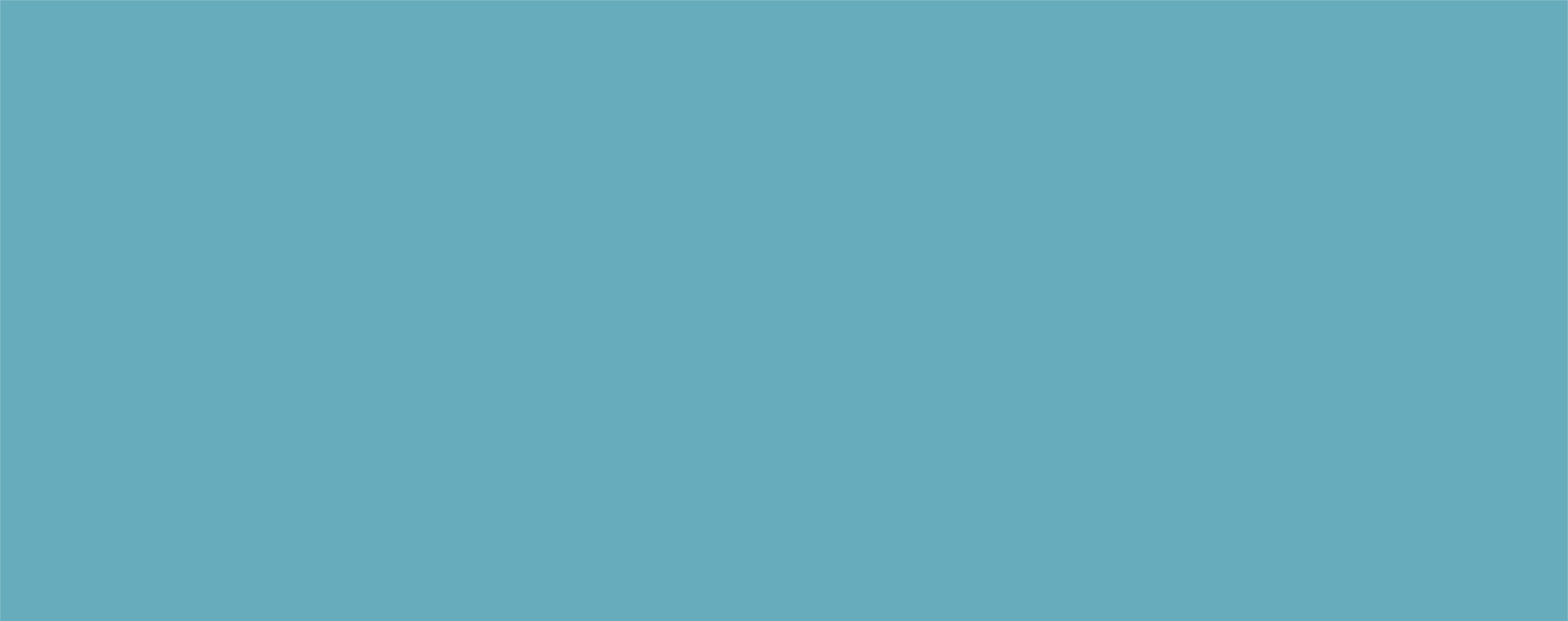 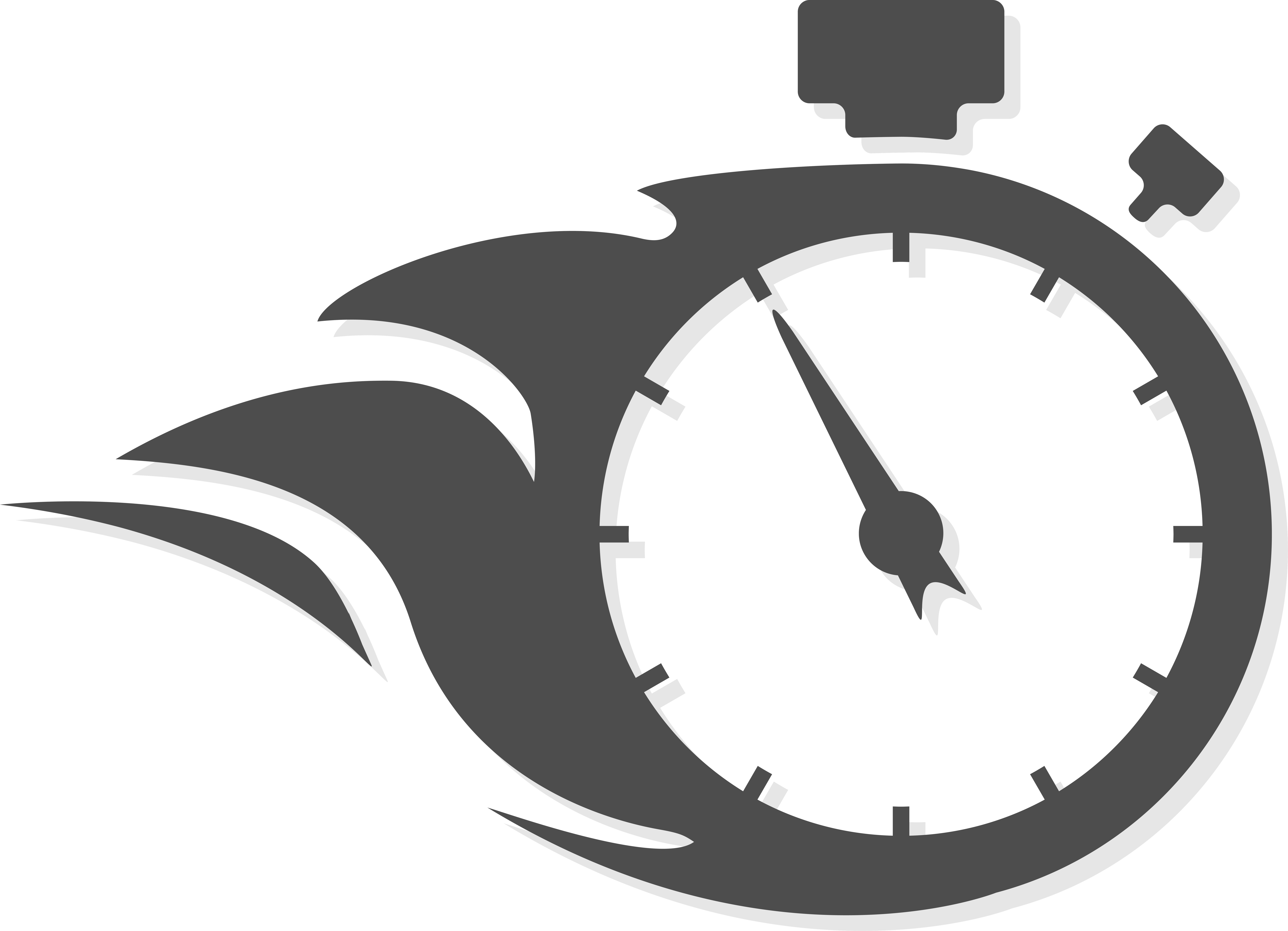 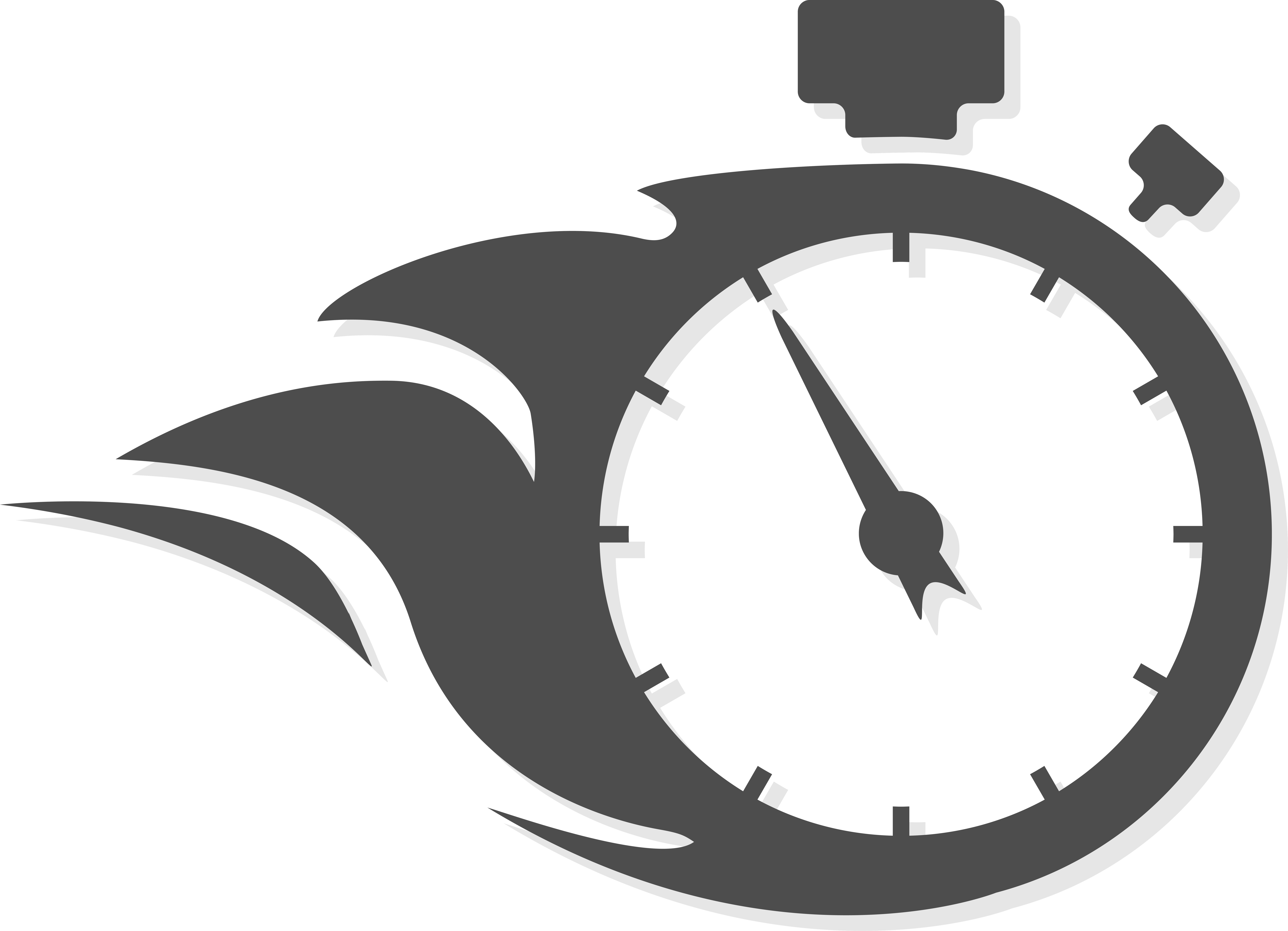 Acronis Universal Restore
Acronis Instant Restore
Role-based Administrative Access
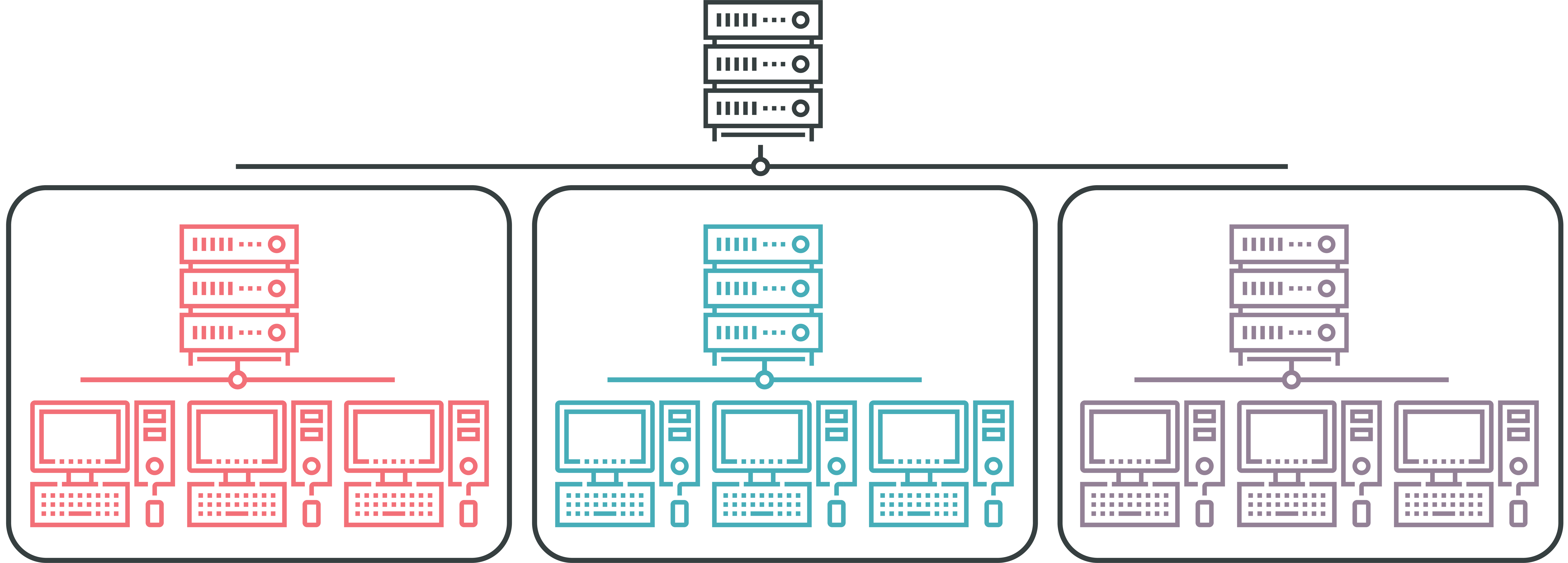 User A
User B
User C
Customizable dashboards to overview your data protection plan
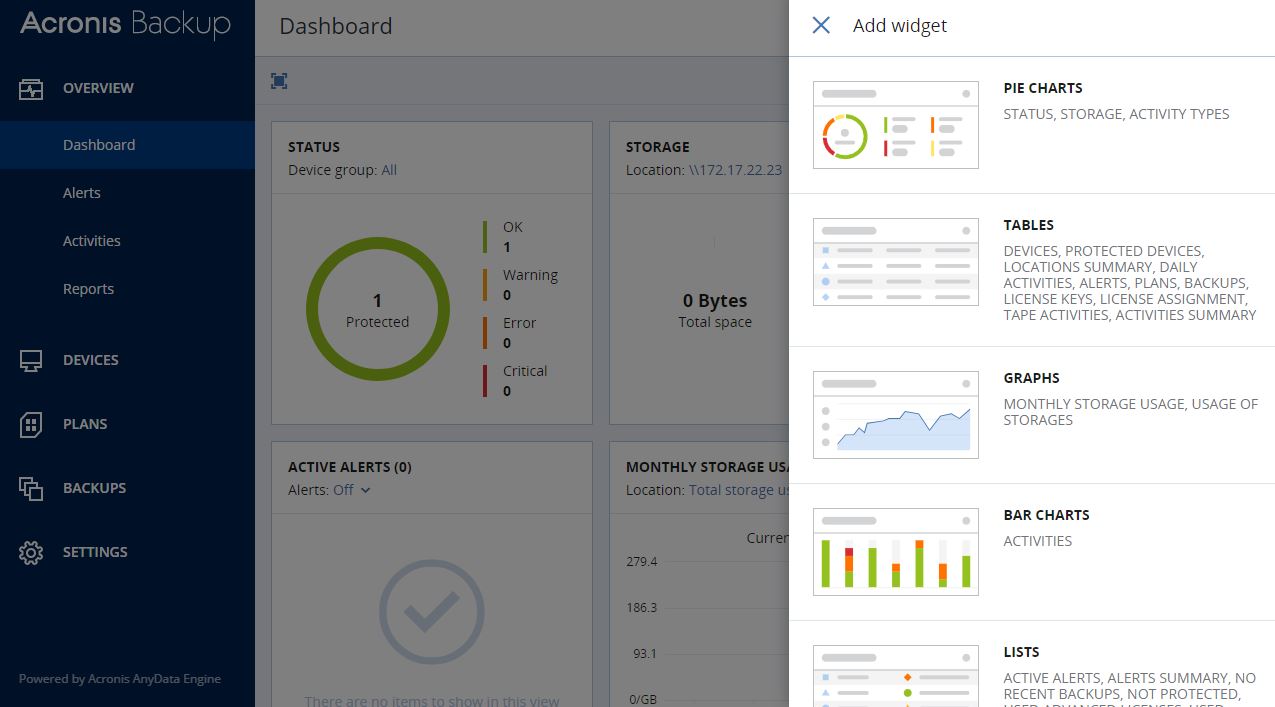 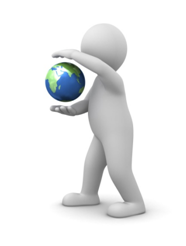 Acronis X QNAP
keep your data safe and secure
Acronis backup your entire computer to NAS
Backup your files, folders, disks and even the entire machine to QNAP NAS
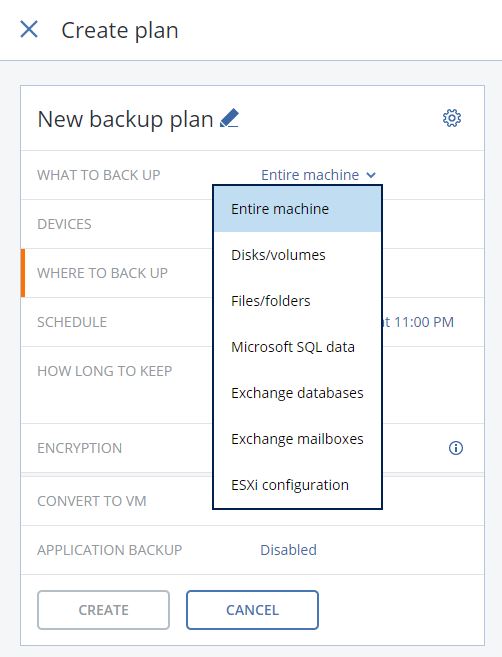 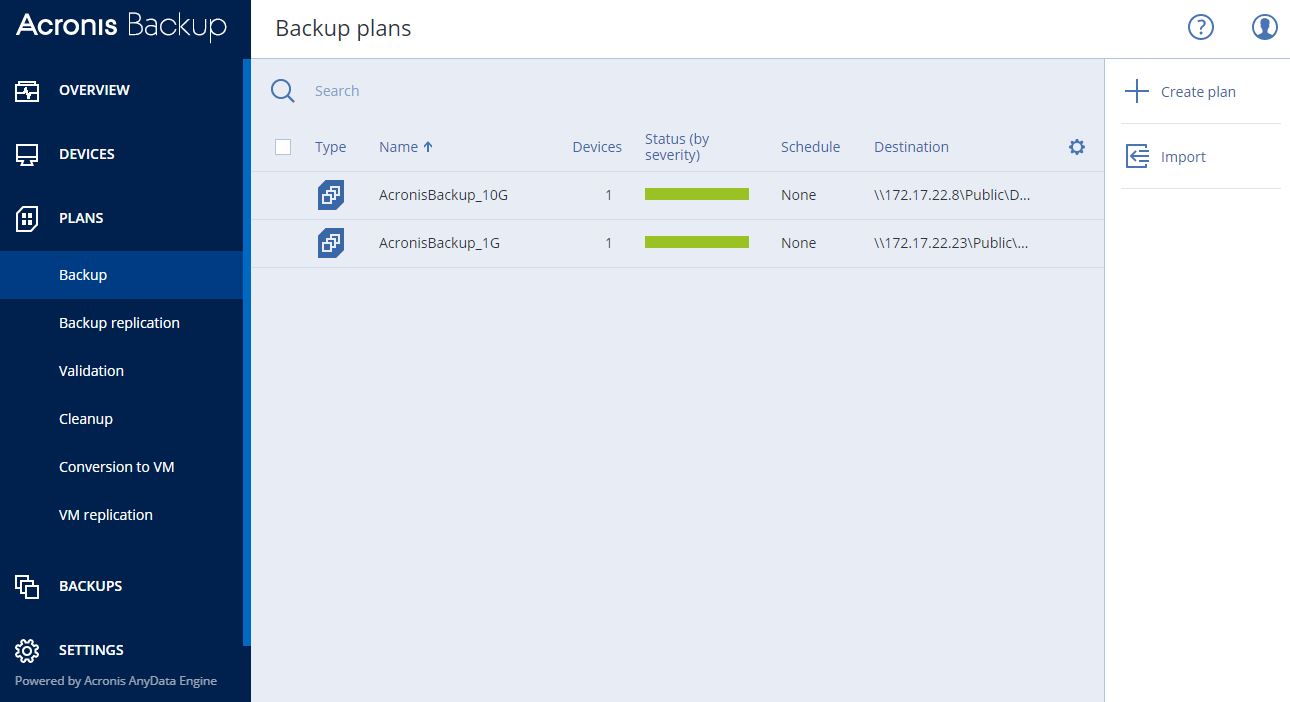 Acronis granular recovery
You can select individual file for data restore, the data will restore to its original location by default, or the other destination you select
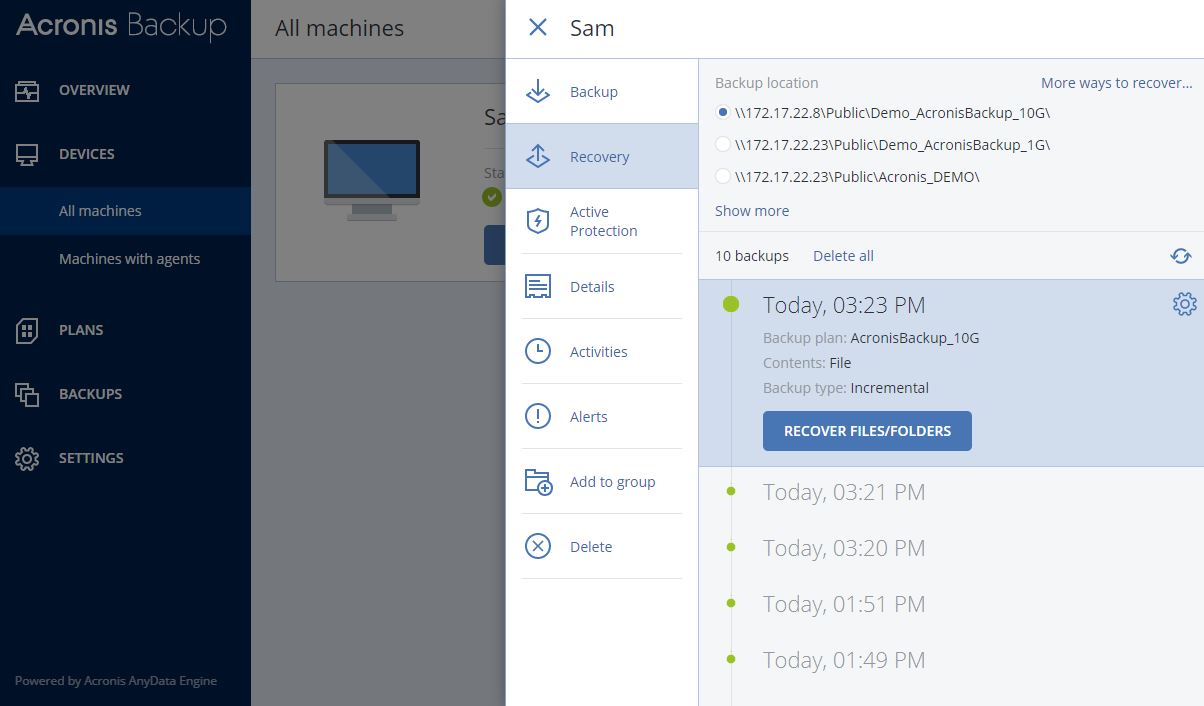 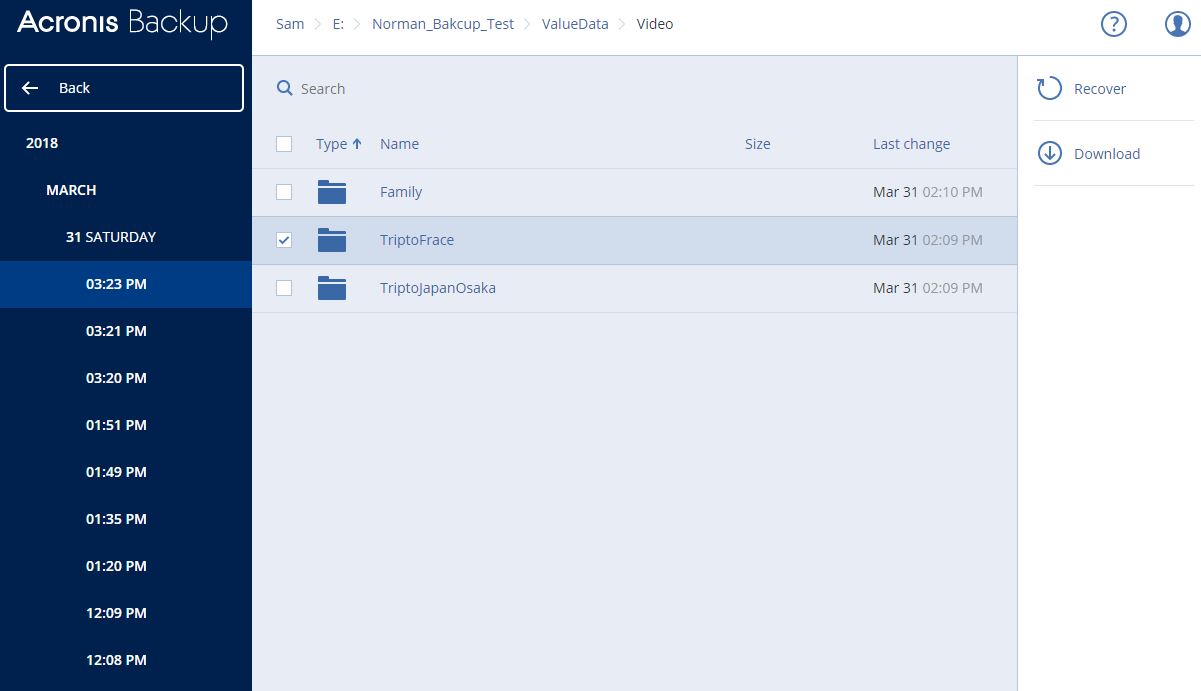 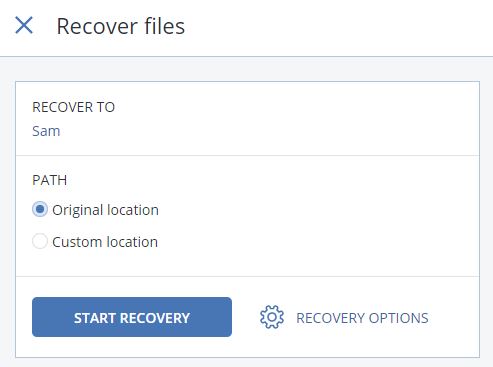 Acronis True Image backups your mobile phone
Install Acronis True Image via QNAP App Center to backup your phone directly to QNAP NAS
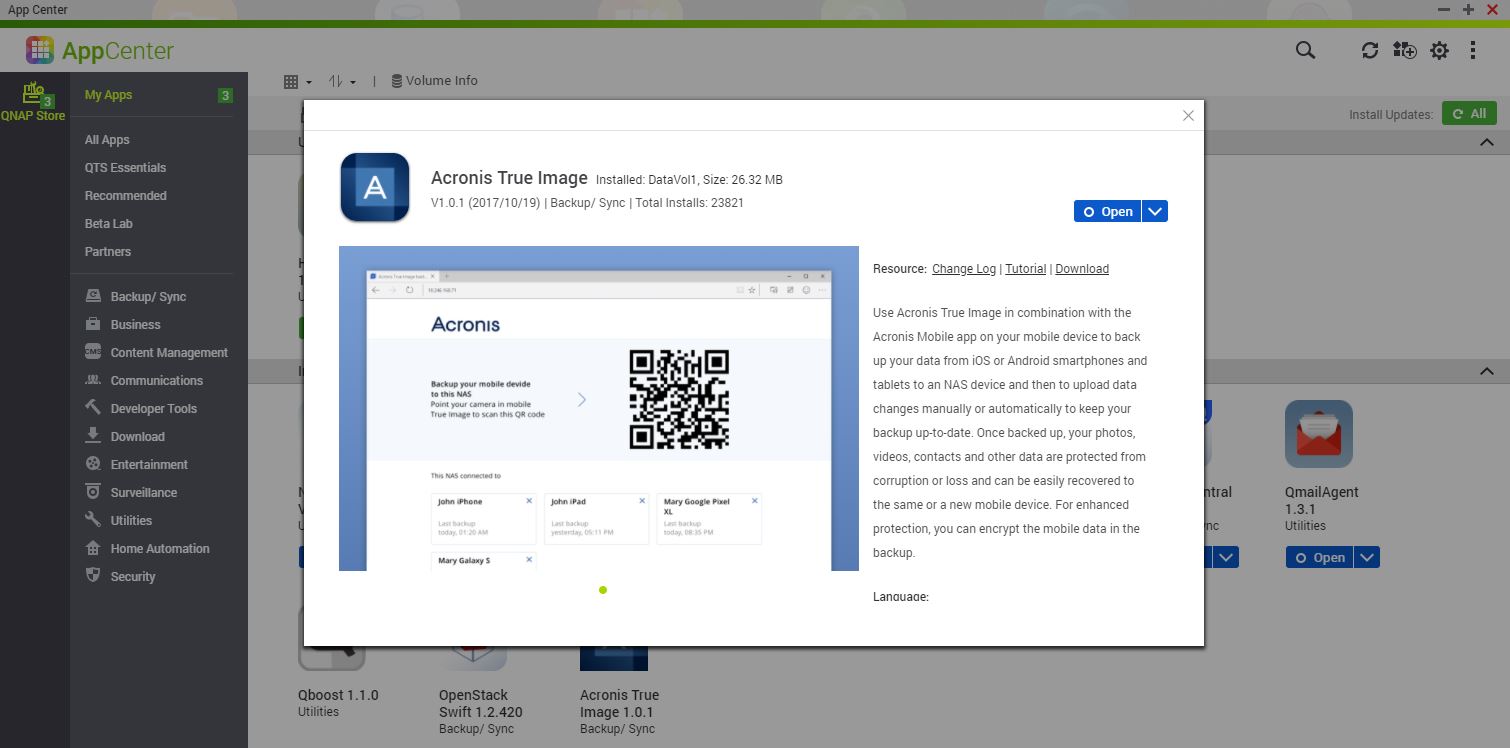 Live Demo
Highly efficient data backup and recovery
[Speaker Notes: 整機備份
10GbE / 10G switch 
單檔快速還原
10GbE / 10G switch]
3 steps to build the backup appliance
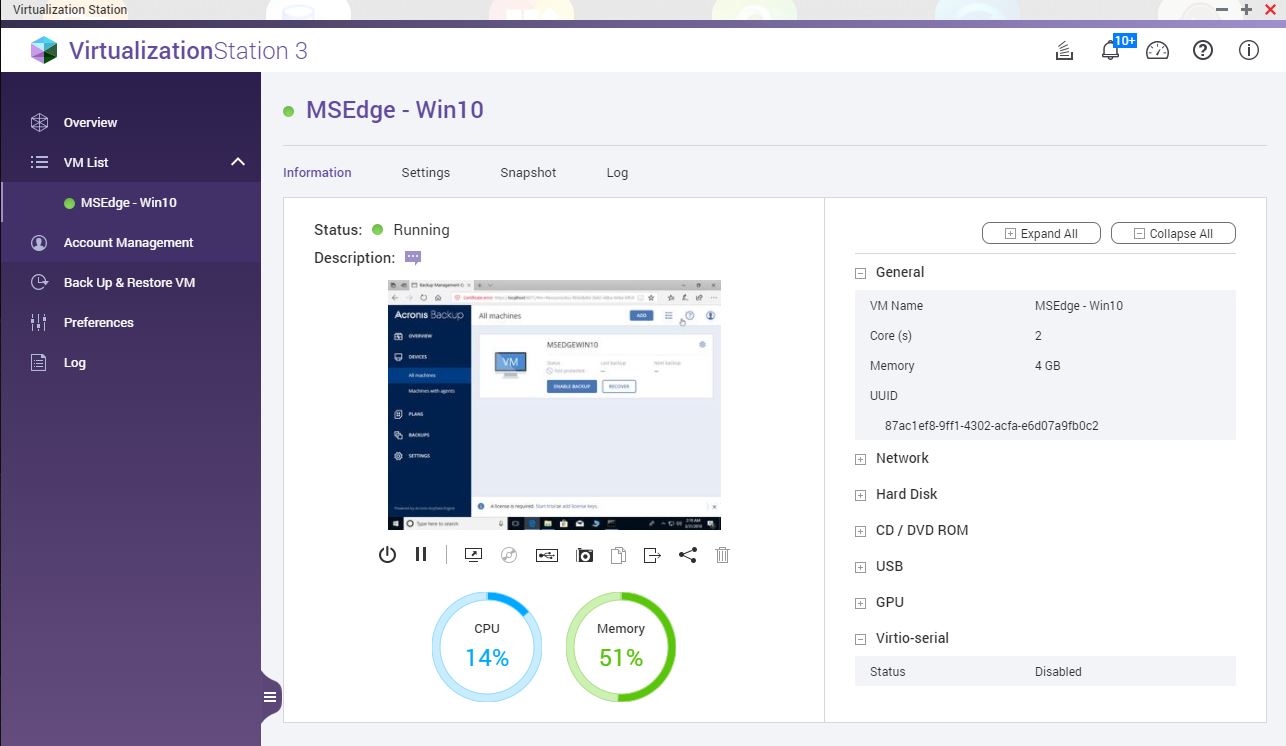 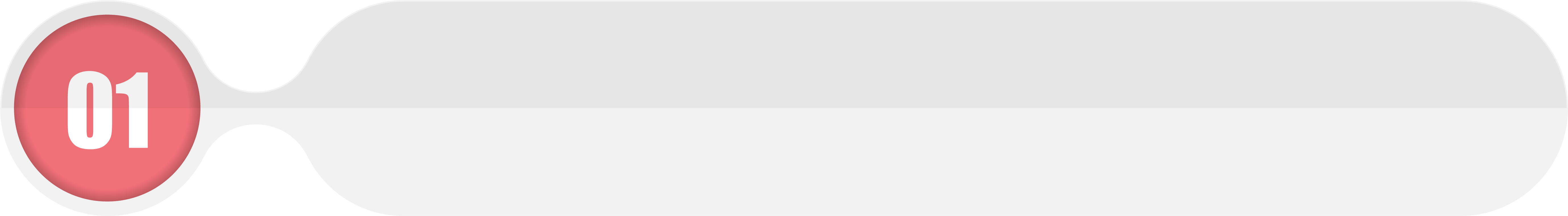 Activate QNAP Virtualization Station
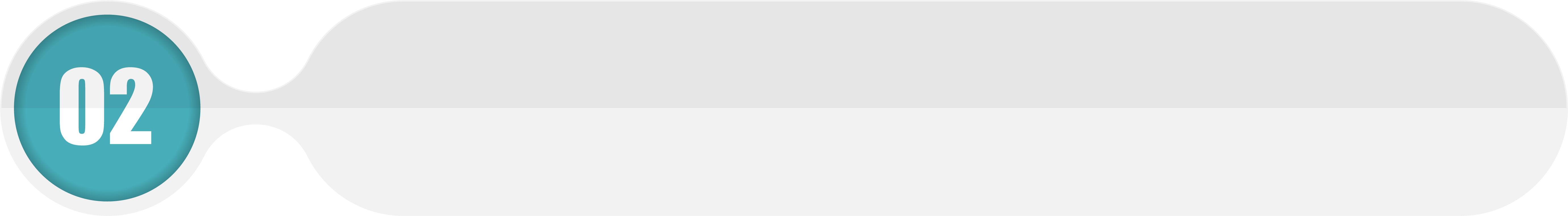 Install Windows OS
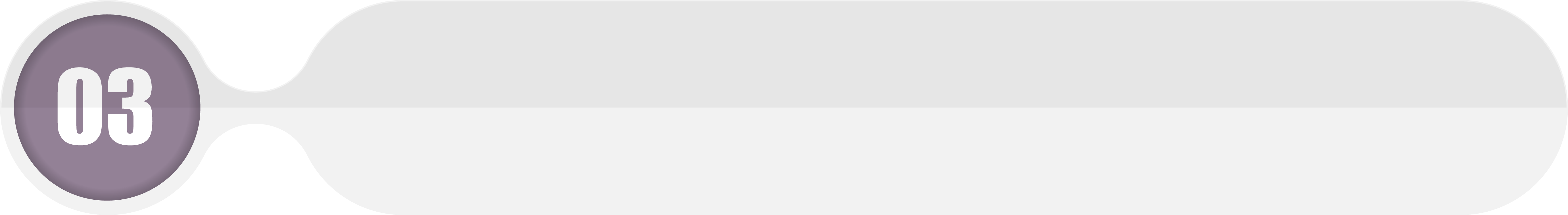 Install Acronis Backup
QNAP multi-layer protection for backups
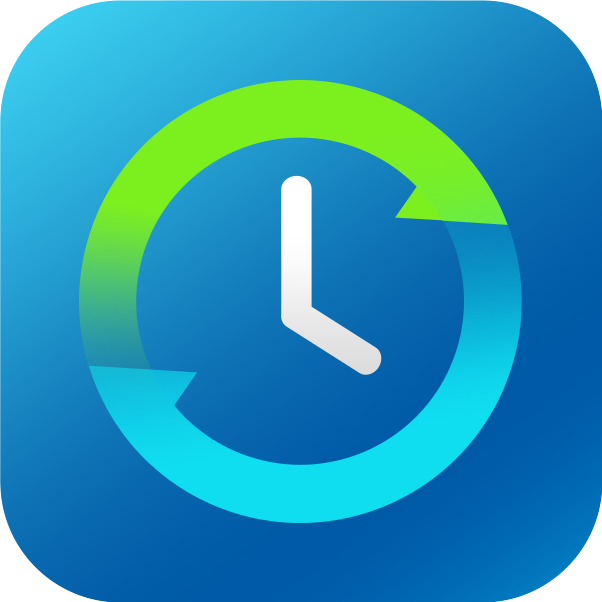 Hybrid Backup Sync
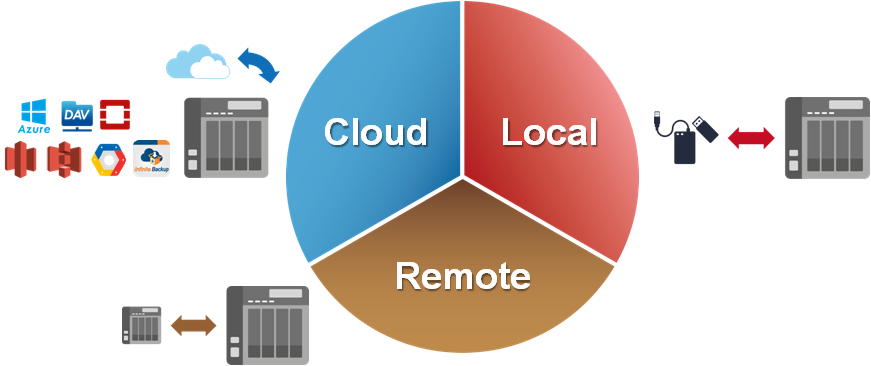 Special Thanks to
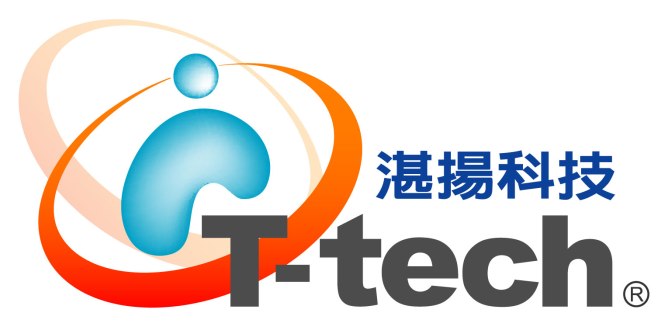 Acronis X QNAP
          is your best choice!
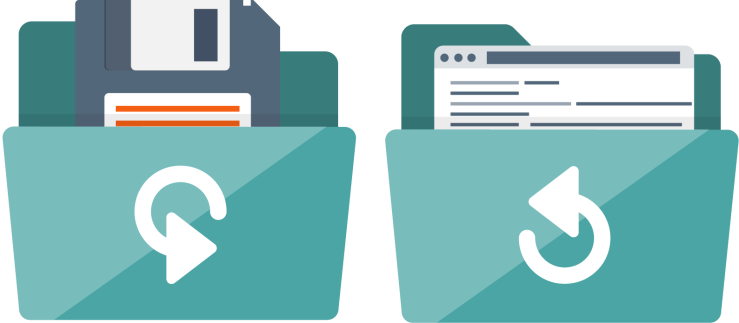 Copyright © 2018 QNAP Systems, Inc. All rights reserved.
QNAP® and other names of QNAP Pr oducts are proprietary marks or registered trademarks of QNAP Systems, Inc.
Other products and company names mentioned herein are trademarks of their respective holders.